Vaccines for My Baby During Pregnancy
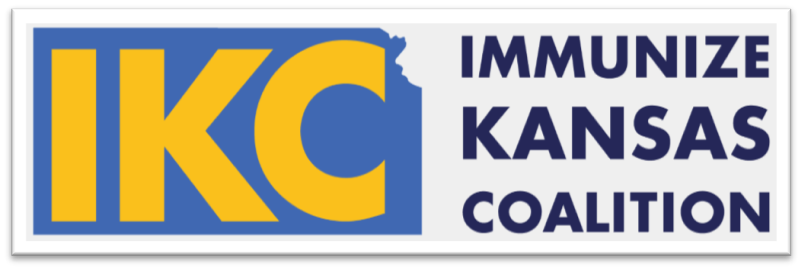 Influenza
Influenza (flu)
Flu virus is one bad bug!
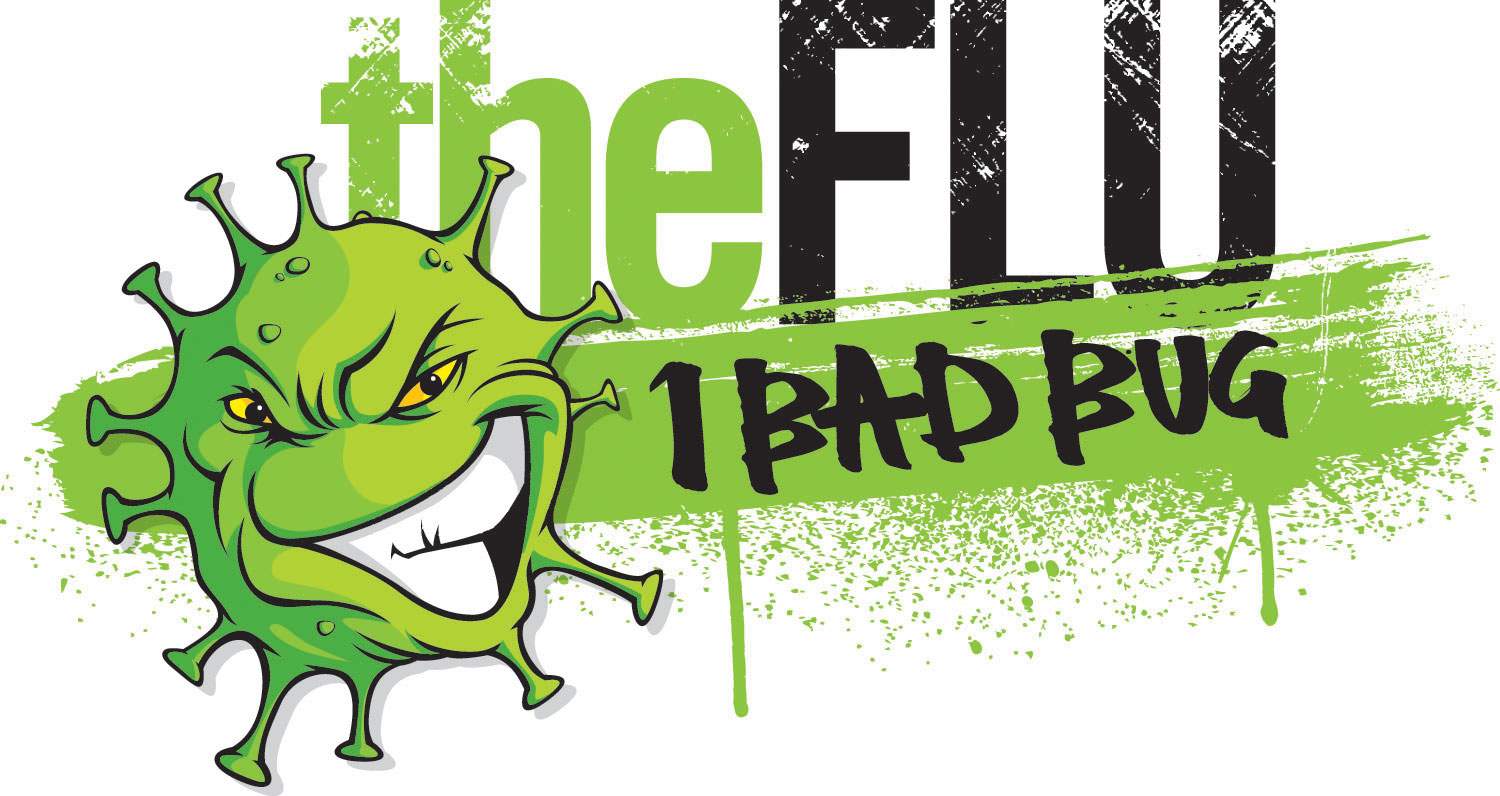 Kansas Resident Influenza Related Deaths 
by Selected Entire Flu Seasons(Time period based on date of death)
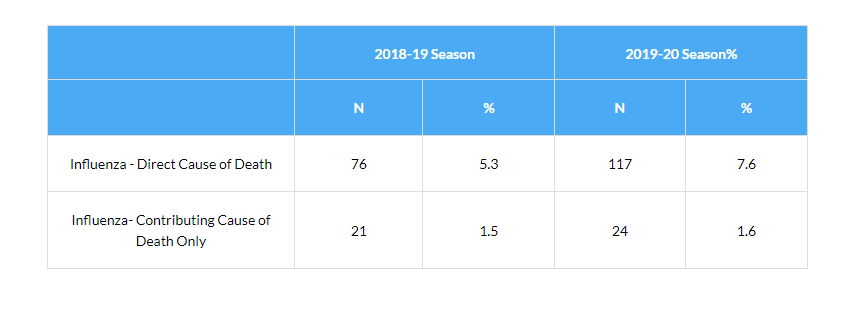 From KDHE Influenza Surveillance: https://www.kdhe.ks.gov/1476/Influenza-Surveillance
Influenza (flu)
Flu disease can cause severe problems for a fetus, newborn, or pregnant woman.
Influenza (flu)
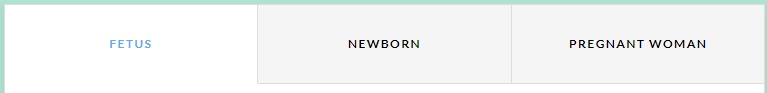 "The embryo or fetus might be affected adversely by influenza in the mother during pregnancy, especially when the mother is severely ill." 
From the American Journal of Obstetrics & Gynecology
Prenatal flu infection was significantly associated with late pregnancy loss and reduction in mean birthweight of term, singleton infants.
If a pregnant woman in any trimester is hospitalized for flu during influenza season, it can harm her fetus. Her infant is more likely to be born small for gestational age and to have lower mean birthweight than infants born to women who did not need hospitalization. 
Pandemic flu infection during pregnancy was associated with an increased risk of fetal death. Vaccination during pregnancy reduced the risk of an influenza diagnosis.
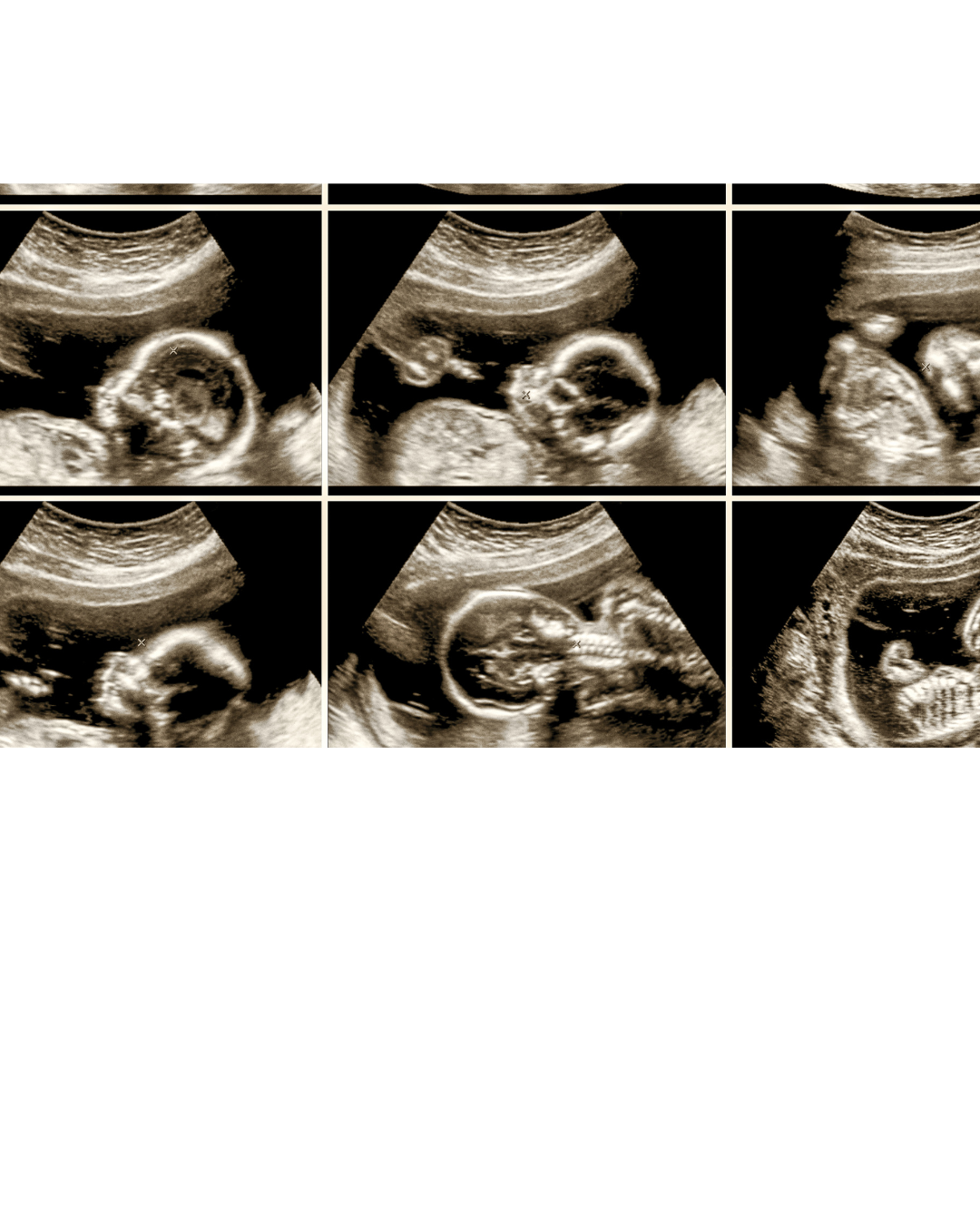 [Speaker Notes: "The embryo or fetus might be affected adversely by influenza in the mother during pregnancy, especially when the mother is severely ill." 
From the Am Journal of Obstetrics & Gynecology(opens in a new tab)

In a study published in the Lancet Infectious Diseases, prenatal flu infection was significantly associated with late pregnancy loss and reduction in mean birthweight of term, singleton infants.
Source(opens in a new tab)

If a pregnant woman in any trimester is hospitalized for flu during influenza season (a proxy for influenza illness) it can harm her fetus. Her infant is more likely to be born small for gestational age and to have lower mean birthweight than infants born to women who did not need hospitalization.
Source(opens in a new tab)

In a very large Norwegian study, pandemic flu infection during pregnancy was associated with an increased risk of fetal death. Vaccination during pregnancy reduced the risk of an influenza diagnosis. 
Source]
The Story of Anakin Das
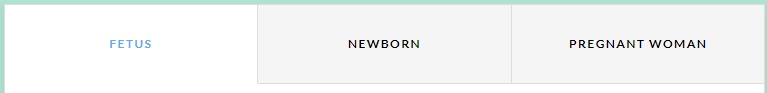 Anakin was born 10 weeks premature as a result of his mother contracting influenza while pregnant. He now suffers from chronic lung disease.

Read the full story: familiesfightingflu.org/family-story/the-das-family/
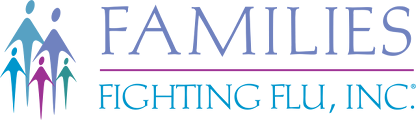 Influenza (flu)
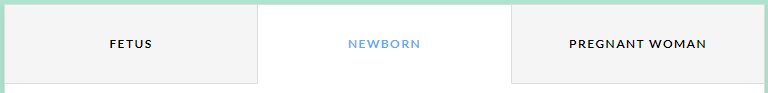 On average each year in the U.S. 
6,514 infants less than 12 months of age are hospitalized for influenza. 
Age: The younger the infant the greater the risk of hospitalization from influenza. Hospitalization rates among 
Otherwise healthy: Most hospitalizations occurred in otherwise healthy infants (75%) among whom up to 10% were admitted to the ICU and up to 4% had respiratory failure.
These proportions were 2–3 times higher in infants with high-risk conditions (such as congenital heart, lung, or neuromuscular disorders).
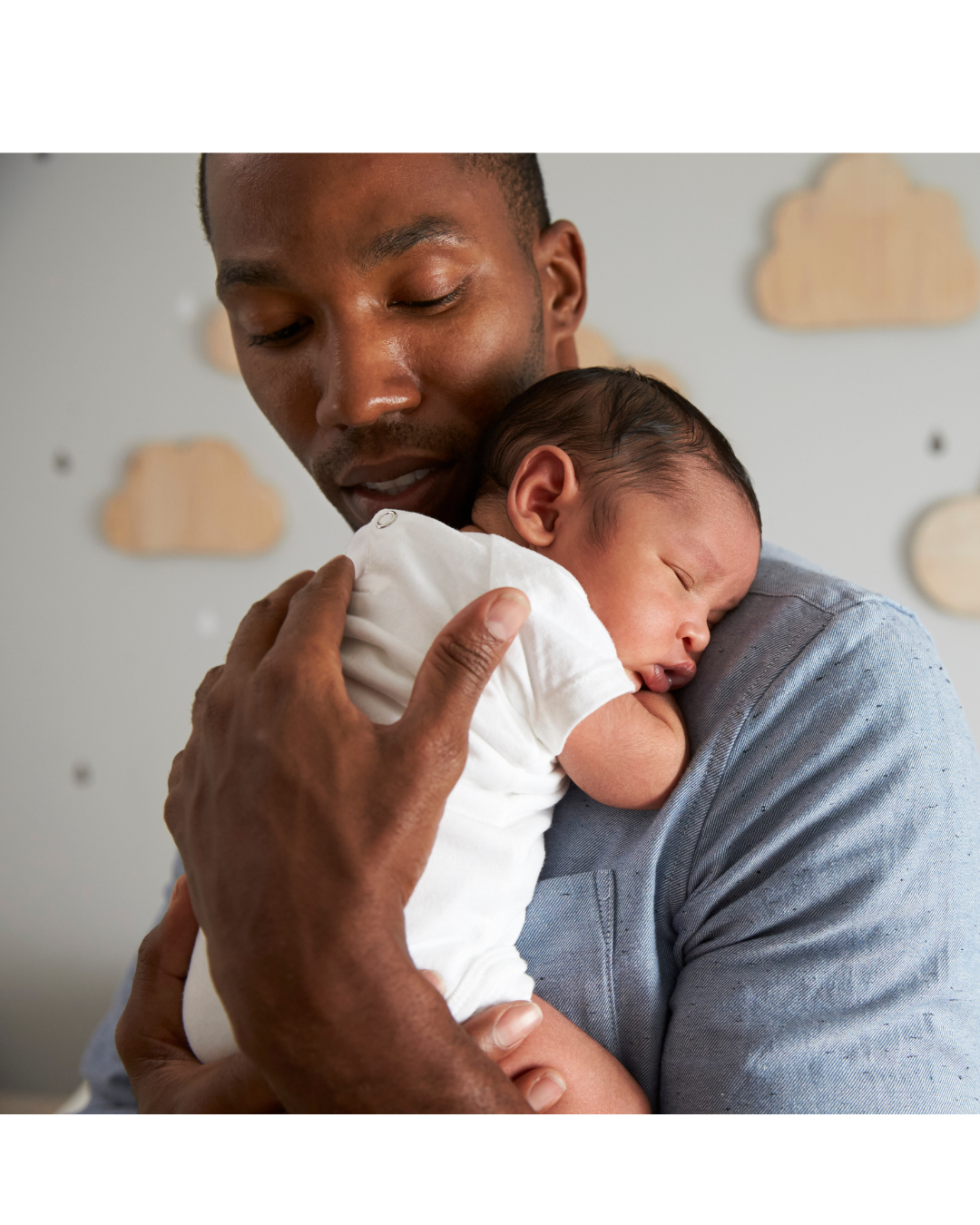 [Speaker Notes: On average each year in the U.S. 6,514 infants less than 12 months of age are hospitalized for influenza. (Range 1,842 to 12,502).  (Infants are eligible for the 1st flu vaccine at age 6 months and for the 1st DTaP in the primary series at age 2 months.)
Age: The younger the infant the greater the risk of hospitalization from influenza.Hospitalization rates among infants <3 months were substantially higher than the rate in older infants. Infants <6 months were 40% more likely to be admitted to the ICU than older infants.
Otherwise healthy: Most hospitalizations occurred in otherwise healthy infants (75%) among whom up to 10% were admitted to the ICU and up to 4% had respiratory failure. Of course, these proportions were 2–3 times higher in infants with high risk conditions (such as congenital heart, lung, or neuromuscular disorders).Source]
Marques Jackson’s Flu Story
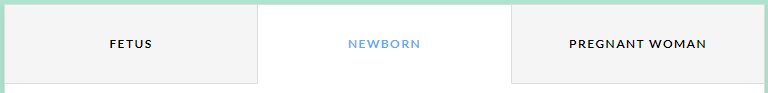 5½-month-old Marques Jackson, Jr. came down with a fever and a runny nose and symptoms of what his family thought was just a common cold. After a visit to the doctor, it was determined that Marques had influenza.

Over the next 24 hours, his symptoms got worse. Marques began having trouble breathing so his parents called 911. As Marques was being rushed to the hospital he suffered from several small strokes.

Marques died in the hospital from complications of influenza, just four days after his first symptom.
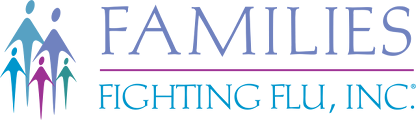 [Speaker Notes: On December 24, 2003, 5½-month-old Marques Jackson, Jr. came down with a fever and a runny nose and symptoms of what his family thought was just a common cold. After a visit to the doctor, it was determined that Marques had influenza.

Over the next 24 hours, his symptoms got worse. Marques began having trouble breathing so his parents called 911. As Marques was being rushed to the hospital he suffered from several small strokes.

Marques died in the hospital from complications of influenza on December 28, 2003, just four days after his first symptom appeared. Because of his young age, Marques could not get vaccinated against the flu.

This tragedy has made Marques’ mother and grandfather crusaders for yearly influenza vaccinations. Today, every adult and child in their family gets vaccinated against the flu.]
Influenza (flu)
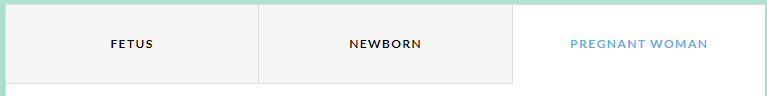 Flu is more likely to cause severe illness in pregnant women than in non-pregnant women of reproductive age.

Changes in the immune system, heart, and lungs make pregnant women and women up to 2 weeks postpartum more prone to severe illness from flu, including illness resulting in hospitalization.
Among U.S. deaths reported to CDC due to the 2009 influenza pandemic, 5% of all these deaths involved pregnant women, even though pregnant women represented <1% of the U.S. population.
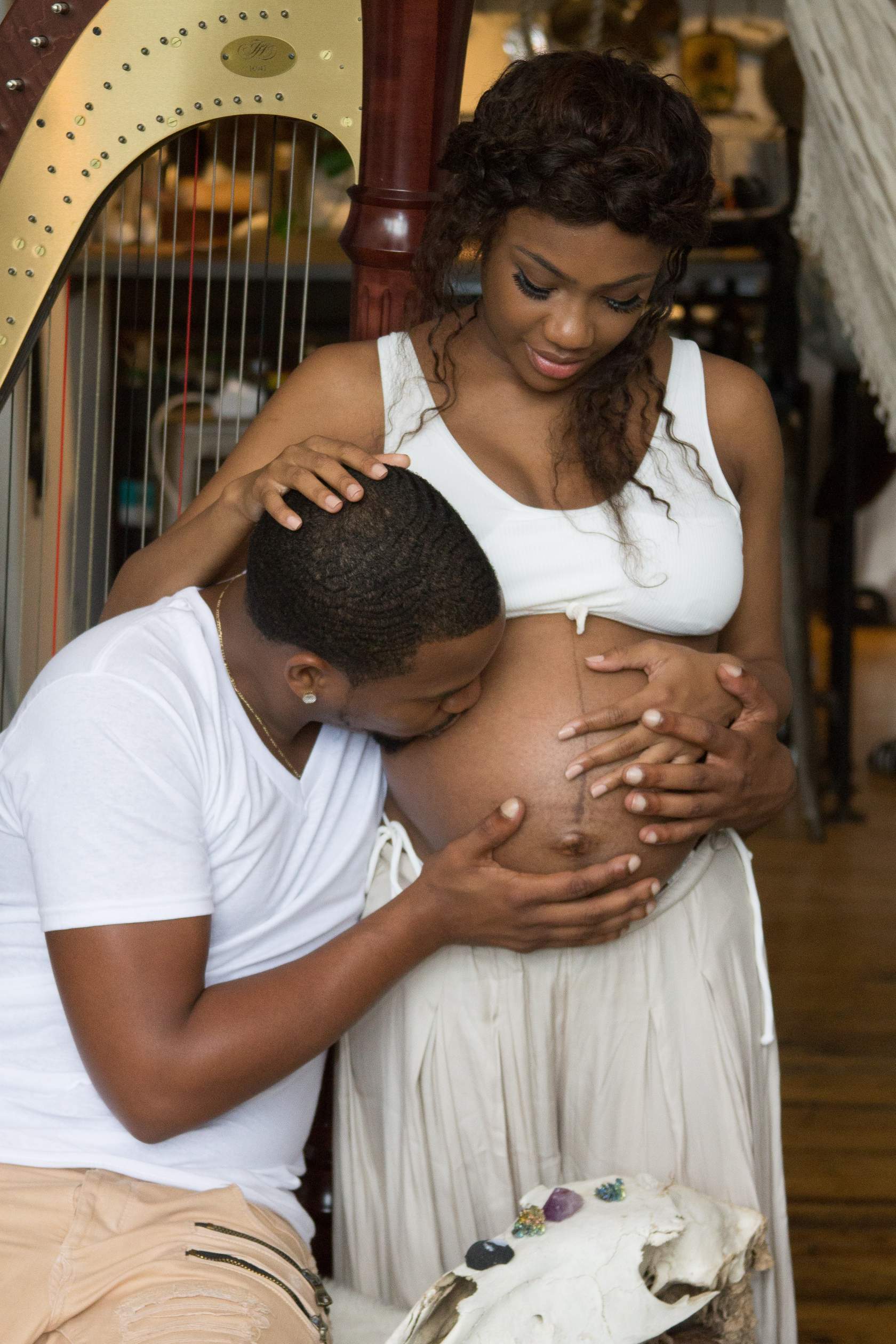 [Speaker Notes: Flu is more likely to cause severe illness in pregnant women than in non-pregnant women of reproductive age.
Changes in the immune system, heart, and lungs during pregnancy make pregnant women and women up to 2 weeks postpartum more prone to severe illness from flu, including illness resulting in hospitalization. Pregnant women with influenza also are at an increased risk of intensive care unit admission.ACOG Summary Document(opens in a new tab);  Systematic Review Article(opens in a new tab)
For example, among U.S. deaths reported to CDC due to the 2009 influenza pandemic , 5% of all these deaths involved pregnant women, even though pregnant women represented <1% of the U.S. population.
JAMA]
Influenza (flu)
When you get a flu shot, you help to protect your fetus, your newborn, and yourself.
Within 2 weeks of a flu shot, a mother's antibodies against flu pass to the fetus through the placenta. 

In this way, maternal vaccination offers protection via antibody transmission through the placenta and, postpartum, through breast milk.
Because babies <6 months of age cannot receive flu vaccine, this indirect protection is currently the best prevention strategy for newborns.

The flu vaccine also reduces a pregnant woman's risk of severe influenza requiring hospitalization and ICU care.
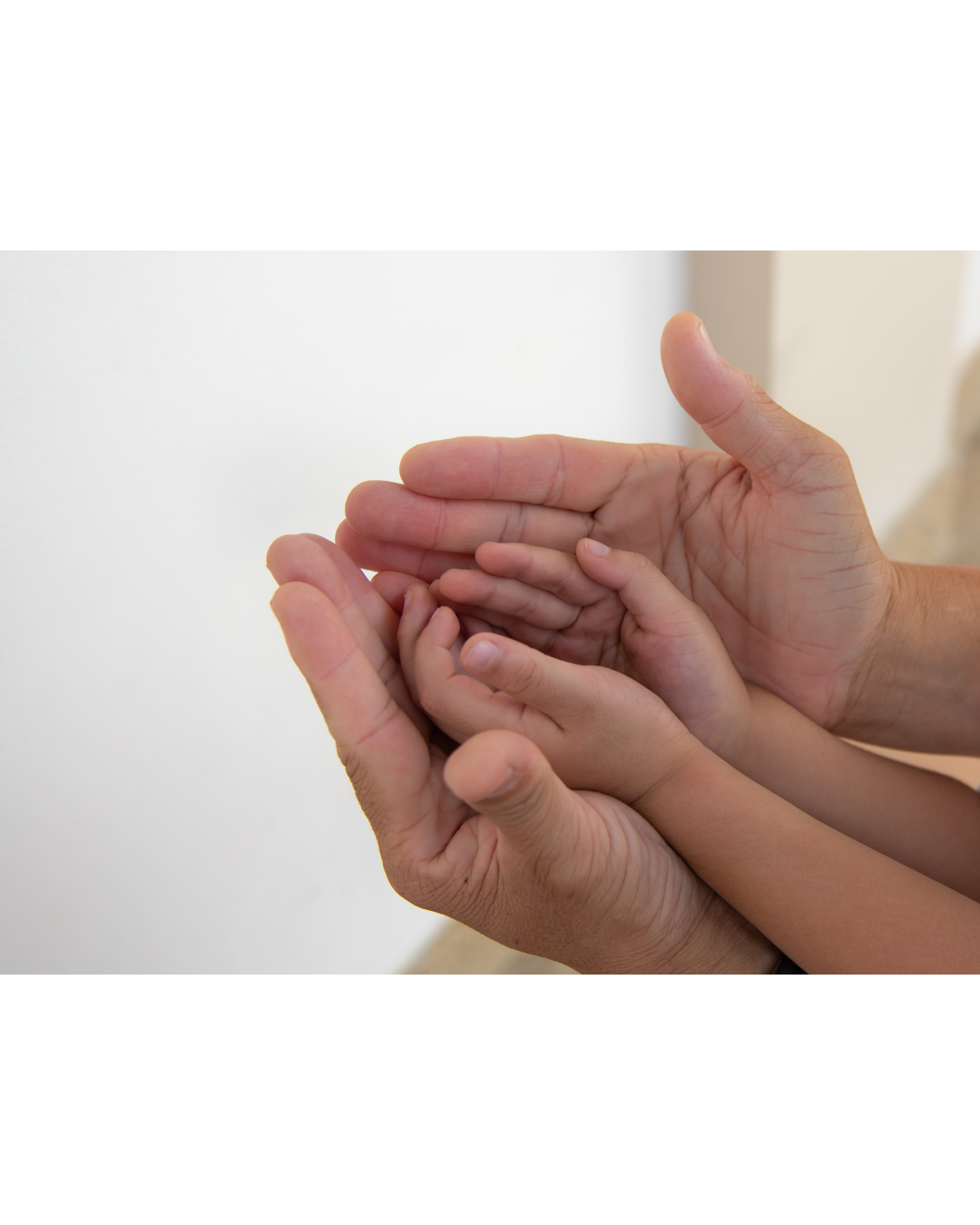 [Speaker Notes: Within 2 weeks of a flu shot, a mother's antibodies against flu pass to the fetus through the placenta. In this way, maternal vaccination offers protection via antibody transmission through the placenta and, postpartum, through breast milk.   Source(opens in a new tab)
Because babies <6 months of age cannot receive flu vaccine, this indirect protection is currently the best prevention strategy for newborns.
The flu vaccine also reduces a pregnant woman's risk of severe influenza requiring hospitalization and ICU care.Source]
The Facts about 3 Common Concerns
1. "Does flu vaccine really work?”

2. "The flu vaccine gives me the flu.”

3. “Is flu vaccine really safe during pregnancy?”
Concern #1: “Does flu vaccine really work?”
Vaccination reduces the risk of flu-associated acute respiratory infection in pregnant women by about half.  (CDC)
The real issue, though, is the risk a pregnant woman faces when she gets influenza infection: her infection may be so severe that she needs hospital care. 
How much does flu vaccination help to prevent this? Take a guess!
Getting a flu shot will reduce a pregnant woman’s risk of being hospitalized with flu by an average of _____ %
A: 10%
B: 20%
C: 30%
D: 40%
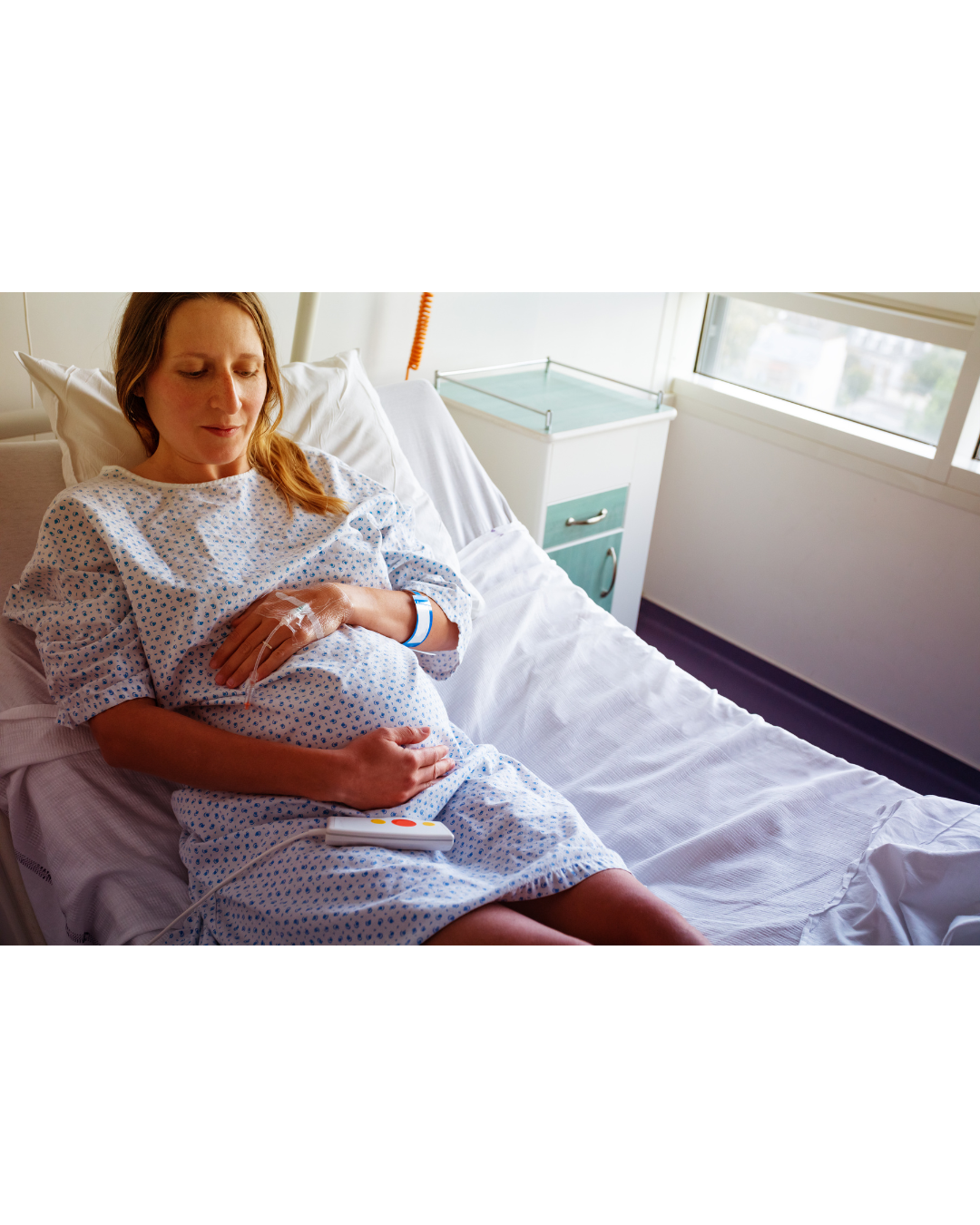 [Speaker Notes: Vaccination has been shown to reduce the risk of flu-associated acute respiratory infection in pregnant women by about one-half.  (CDC data(opens in a new tab))
The real issue, though, is the risk a pregnant woman faces when she gets influenza infection: her infection may be so severe that she needs hospital care. How much does flu vaccination help to prevent this? 

The answer is 40%!]
Concern #1: “Does flu vaccine really work?”
Vaccination reduces the risk of flu-associated acute respiratory infection in pregnant women by about half.  (CDC)
The real issue, though, is the risk a pregnant woman faces when she gets influenza infection: her infection may be so severe that she needs hospital care. 
How much does flu vaccination help to prevent this? Take a guess!
Getting a flu shot will reduce a pregnant woman’s risk of being hospitalized with flu by an average of _____ %
A: 10%
B: 20%
C: 30%
D: 40% A 2018 study evaluated the effectiveness of the flu vaccine and found that getting a flu shot reduced a pregnant woman’s risk of being hospitalized with flu by an average of 40%.
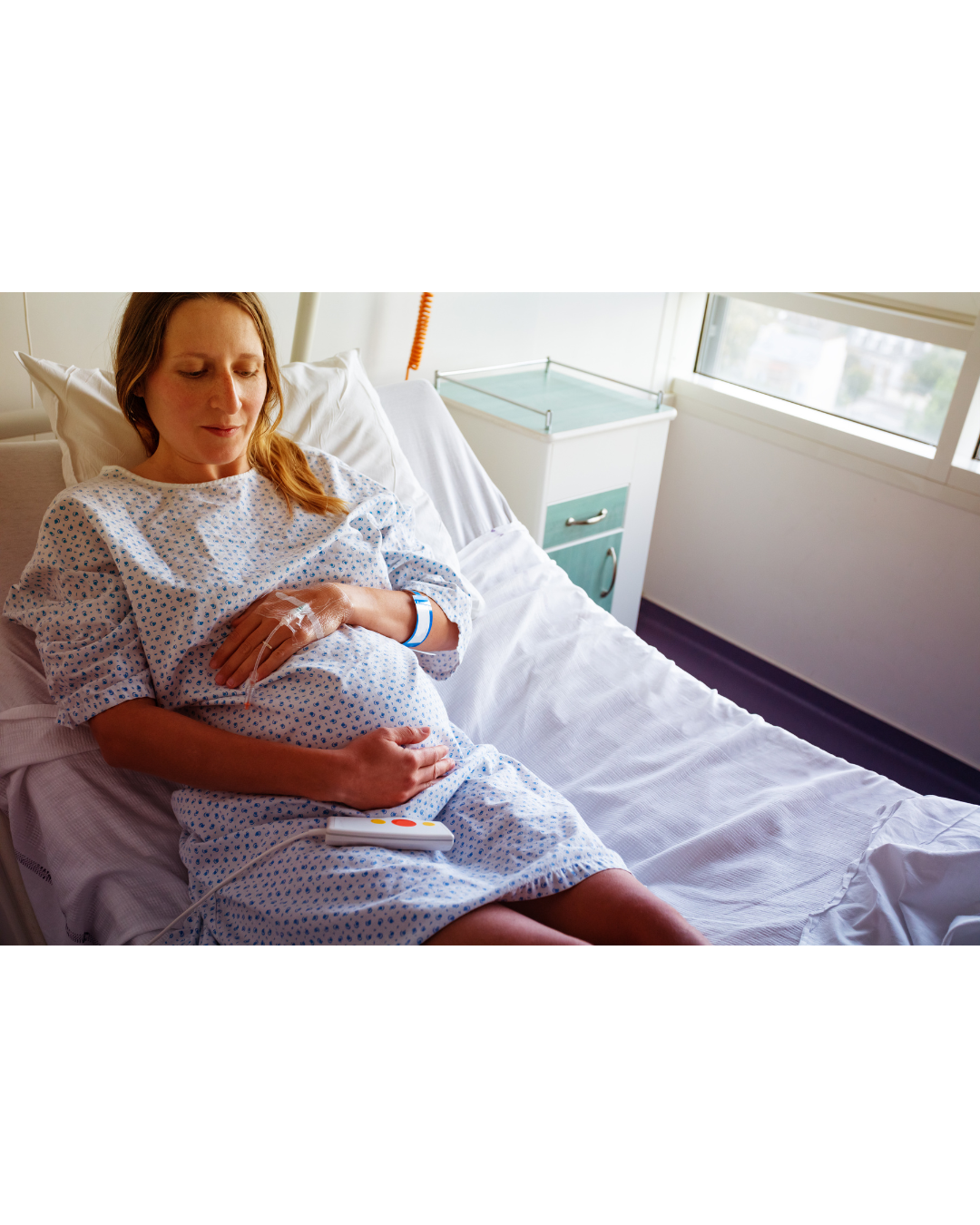 [Speaker Notes: Vaccination has been shown to reduce the risk of flu-associated acute respiratory infection in pregnant women by about one-half.  (CDC data(opens in a new tab))
The real issue, though, is the risk a pregnant woman faces when she gets influenza infection: her infection may be so severe that she needs hospital care. How much does flu vaccination help to prevent this? 

The answer is 40%!]
Concern #1: “Does flu vaccine really work?”
For influenza vaccine and Tdap the transfer of protective antibodies is an important vaccine effect.
[Speaker Notes: For influenza vaccine and Tdap the transfer of protective antibodies is an important vaccine effect. 

 Maternal vaccination leads to protection of infants, which is key because... Young infants are at high risk of having complications if infected with flu]
Concern #1: “Does flu vaccine really work?”
Maternal vaccination leads to protection of infants, which is key because…

A: Young infants are at high risk of having complications if infected with flu
B: Infants are not eligible for flu vaccine until 2 months of age
C: Both statements are true
[Speaker Notes: Quiz time! Maternal vaccination leads to protection of infants, which is key because... Young infants are at high risk of having complications if infected with flu]
Concern #1: “Does flu vaccine really work?”
Maternal vaccination leads to protection of infants, which is key because…

A: Young infants are at high risk of having complications if infected with flu
B: Infants are not eligible for flu vaccine until 2 months of age
C: Both statements are true
[Speaker Notes: Quiz time! Maternal vaccination leads to protection of infants, which is key because... Young infants are at high risk of having complications if infected with flu. If they are infected with flu, young infants often need emergency or hospital care .]
Concern #1: “Does flu vaccine really work?”
Maternal vaccination leads to protection of infants, which is key because…

A: Young infants are at high risk of having complications if infected with flu
B: Infants are not eligible for flu vaccine until 2 months of age
C: Both statements are true
Note: Babies are not eligible for flu vaccine until 6 months of age, so they must rely on maternal immunization.
[Speaker Notes: Babies are not eligible for flu vaccine until 6 months of age, so they have to rely on maternal immunization. 
NOTE: Infants may receive their 1st dose of DTaP at 2 months of age, but most infants are not immune to pertussis until they receive a few doses of DTaP, so maternal immunization against pertussis is also important.]
When you get a flu shot, you help to protect your fetus, your newborn, and yourself.
[Speaker Notes: Within 2 weeks of a flu shot, a mother's antibodies against flu pass to the fetus through the placenta. In this way, maternal vaccination offers protection via antibody transmission through the placenta and, postpartum, through breast milk.   
Because babies <6 months of age cannot receive flu vaccine, this indirect protection is currently the best prevention strategy for newborns.
The flu vaccine also reduces a pregnant woman's risk of severe influenza requiring hospitalization and ICU care.]
Concern #2: “The flu vaccine gives me the flu.”
There is no living virus in the vaccine.

The flu vaccine provides the best protection the baby will have against flu for their first 6 months of life.

May have minor effects to your immune system the next day, but that’s better than being hospitalized.
[Speaker Notes: The flu shot cannot give you a flu infection. There is no living virus in the vaccine.

OBs, family medicine doctors, and midwives want you to get this during pregnancy... partly to protect you, but also because it provides the best protection the baby will have against flu for their first 6 months of life.

The shot may stir up your immune system so you don't feel 100% tomorrow, but that's not as bad as a getting the flu infection during pregnancy. PLUS it will decrease the chances that your baby will get the flu, and that's very important.]
Evidence of flu shot safety during pregnancy
Concern #3: “Is the flu shot safe for me and my baby during pregnancy?”
Yes! Flu shots have been given to millions of pregnant women over many years with a good safety record.

A review of VAERS (Vaccine Adverse Event Reporting System) reports found no evidence to suggest a link between flu vaccination of pregnant women and pregnancy complications or poor fetal outcomes.
[Speaker Notes: Yes! Flu shots have been given to millions of pregnant women over many years with a good safety record.A review of reports to the Vaccine Adverse Event Reporting System  found no evidence to suggest a link between flu vaccination of pregnant women and either pregnancy complications or poor fetal outcomes.
Below are brief summaries of some evidence regarding the flu shot's safety during pregnancy. Many of the studies were done using the Vaccine Safety Database (VSD)(opens in a new tab), a research collaboration between eight health care organizations and CDC.]
No increased risk for adverse events or miscarriage during pregnancy
A large study found no increased risk for adverse events for pregnant women who received the flu vaccine from 2002 to 2009 when compared to pregnant woman who were not vaccinated.
A large study using data from three flu seasons (2012-13, 2013-14, 2014-15) found no increased risk for miscarriage after flu vaccination during pregnancy. 
A similar study using data from the 2005-06 and 2006-07 seasons found no increased risk of miscarriage among pregnant women who received flu vaccines.
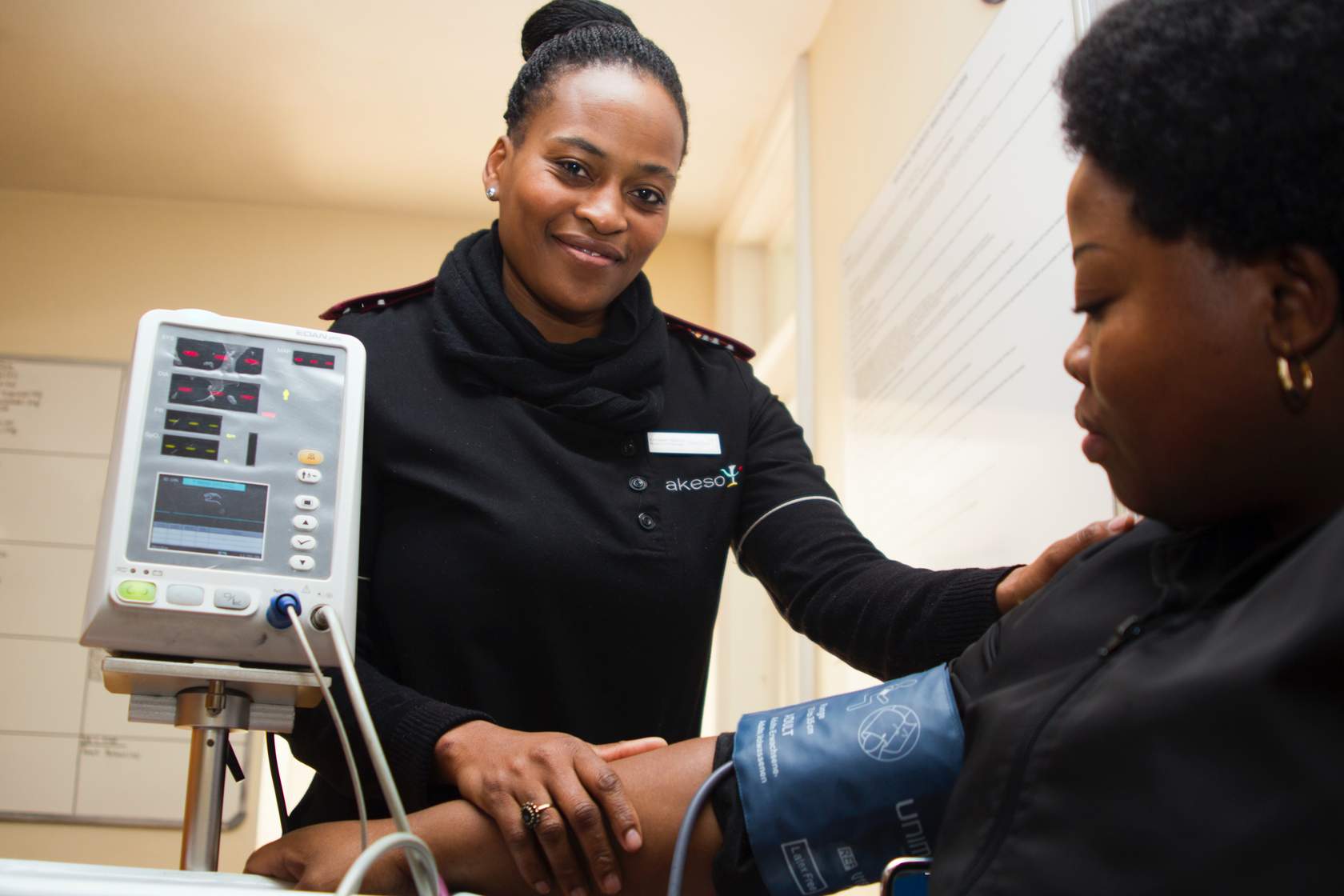 [Speaker Notes: A large study found no increased risk for adverse events for pregnant women who received the flu vaccine from 2002 to 2009 when compared to pregnant woman who were not vaccinated. 

A A large study using data from three flu seasons (2012-13, 2013-14, 2014-15) found no increased risk for miscarriage after flu vaccination during pregnancy. (Donahue et al, 2019)https://www.sciencedirect.com/science/article/pii/S0264410X19312447 
A similar study using data from the 2005-06 and 2006-07 seasons found no increased risk of miscarriage among pregnant women who received flu vaccines. (Irving et al, 2013) https://pubmed.ncbi.nlm.nih.gov/23262941/]
One flawed study received widespread media attention
One study examined data from the 2010-2011 and 2011-2012 flu seasons. The team thought they found an association between flu vaccination early in pregnancy and an increased risk of spontaneous abortion.
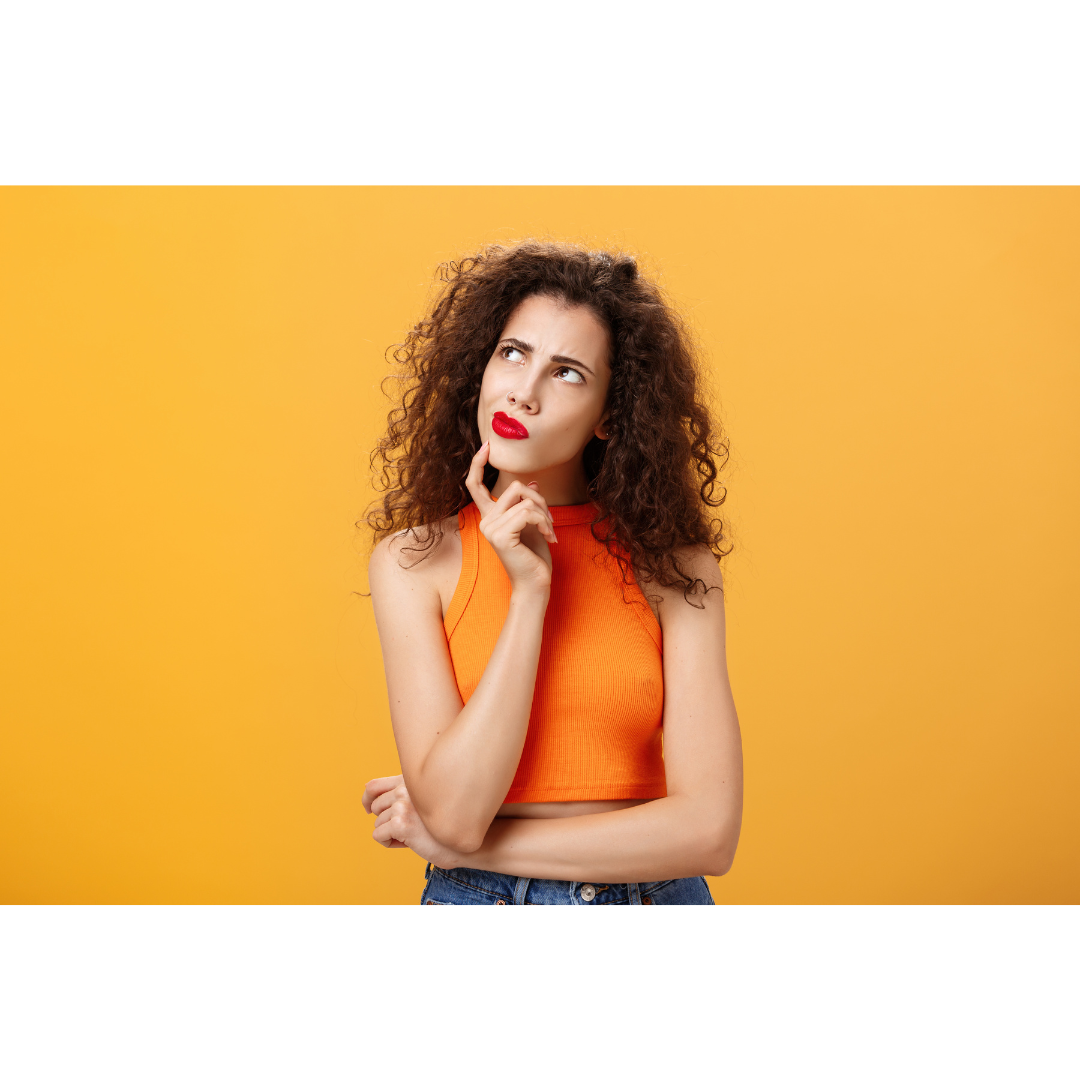 [Speaker Notes: A large study using data from three flu seasons (2012-13, 2013-14, 2014-15) found no increased risk for miscarriage after flu vaccination during pregnancy. (Donahue et al, 2019)https://www.sciencedirect.com/science/article/pii/S0264410X19312447 
A similar study using data from the 2005-06 and 2006-07 seasons found no increased risk of miscarriage among pregnant women who received flu vaccines. (Irving et al, 2013) https://pubmed.ncbi.nlm.nih.gov/23262941/

One study examined data from the 2010-2011 and 2011-2012 flu seasons. The team thought they found an association between flu vaccination early in pregnancy and an increased risk of spontaneous abortion.]
One flawed study received widespread media attention
The study had some major problems, though:
Women with complicated pregnancies are more likely to be followed closely by a doctor.
The small sample size led to imprecise results.
This study was the only analysis to show this reported association; no other studies have found an increased risk of spontaneous abortion following influenza vaccination.
In response to this study, the CDC provided funding for a larger 2019 follow-up study that included about three times as many women. That study did not find any safety problems.
[Speaker Notes: The study had some major problems, though :
 Women with complicated pregnancies (and consequently at greater risk of miscarriage) also were more likely to be followed closely by a doctor (and consequently more likely to be vaccinated). Once an analysis was done that controlled for this important confounding factor, the "association" was no longer there.
The small sample size led to imprecise results. 
This study was the only analysis to show this reported association; no other studies have found an increased risk of spontaneous abortion following influenza vaccination.See Ault & Riley.pdf below this block.
In response to this study CDC provided funding for the larger 2019 follow-up Vaccine Safety Datalink (VSD) study (described above) that included about three times as many women. That study did not find any safety problems.]
No increased risk of premature delivery or birth defects
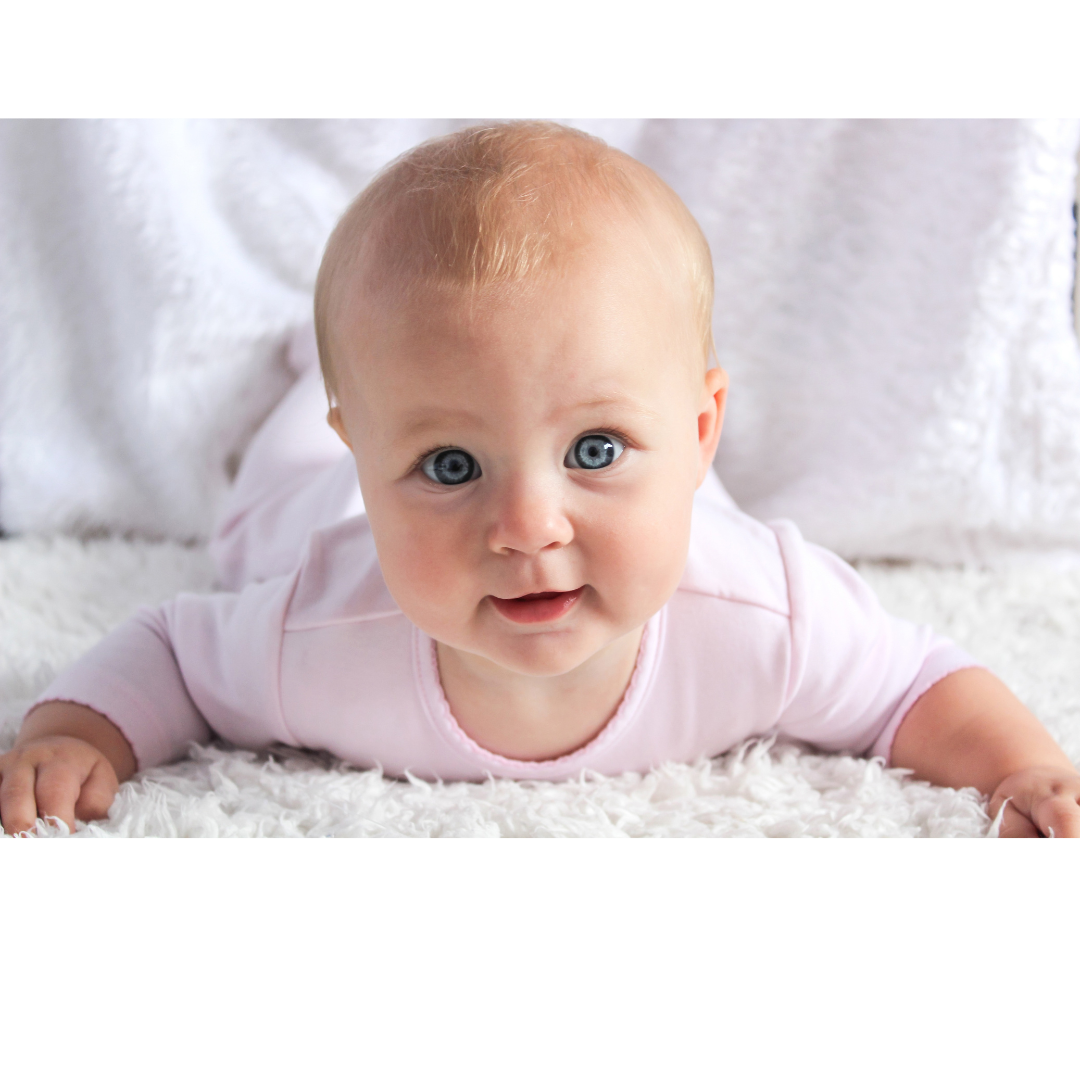 In a study of pregnant women who received the flu shot and an equal number of pregnant women who did not receive the flu shot, there was no difference between the two groups in the rates of premature delivery or small for gestational age infants.
A large 2017 study found that the babies of women who received the flu shot during their first trimester had no increased risk of having children with major birth defects.
[Speaker Notes: In a study of pregnant women who received the flu shot compared with an equal number of pregnant women who did not receive the flu shot during the 2004-05 and 2008-09 flu seasons, there was no difference between the two groups in the rates of premature delivery or small for gestational age infants.

A large 2017 study found that the babies of women who received the flu shot during their first trimester had no increased risk of having children with
 major birth defects.]
More on flu vaccine safety
To sum up flu vaccine safety:
The flu shot is safe for pregnant women and the fetus. 
Much safer than going without the flu shot and just hoping for the best! 
"I don't want flu vaccine's side effects."
Interestingly, in a study where people did not know if they got a flu shot or a placebo, there were no differences in terms of body aches, fever, cough, runny nose or sore throat.
[Speaker Notes: To sum up flu vaccine safety: The flu shot is safe for pregnant women and the fetus. The flu shot is much safer than going without the flu shot and just hoping for the best. 
"I don't want flu vaccine's side effects."
Interestingly, in a study where people did not know if they got a flu shot or a placebo, among people who got the flu shot there was more arm soreness and redness at the injection site . There were no differences in terms of body aches, fever, cough, runny nose or sore throat.]
Common Concerns
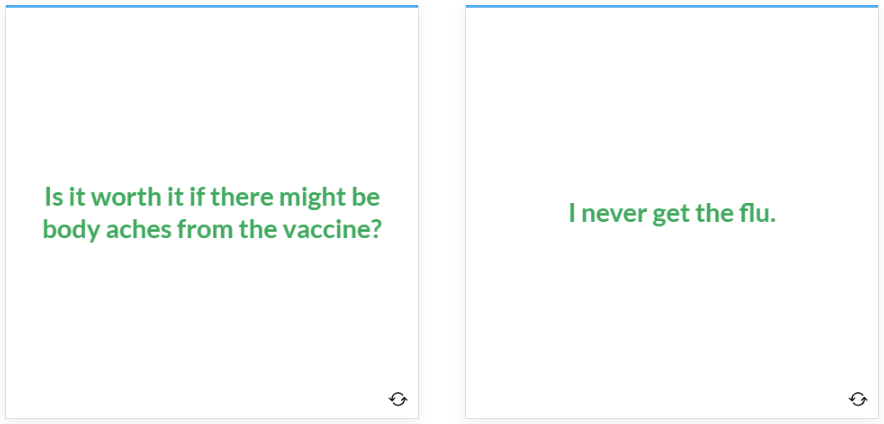 [Speaker Notes: Is it worth it if there might be body aches from the vaccine?
You may feel achy, but you'll pass antibodies to the baby. 

I never get the flu.
Your immune system, heart, and lungs are not like they were before your pregnancy. If you get flu this year you could need support in the hospital, which is hard on the baby.]
Common Concerns
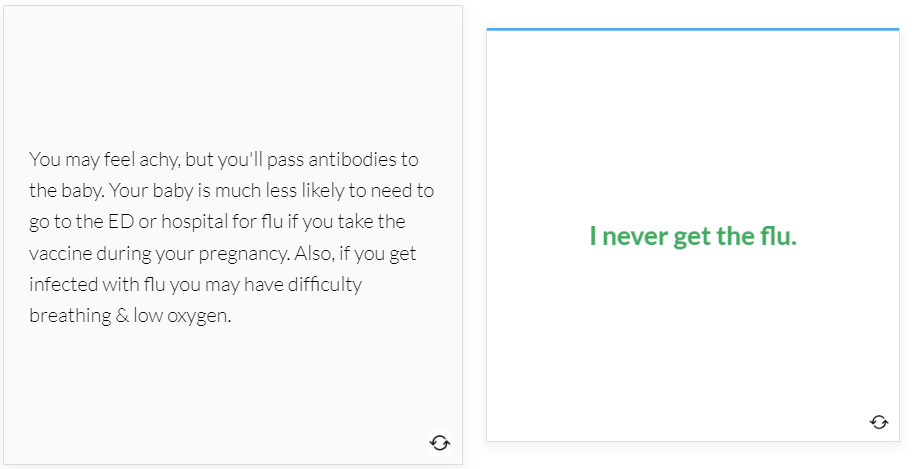 [Speaker Notes: Is it worth it if there might be body aches from the vaccine?
You may feel achy, but you'll pass antibodies to the baby. 

I never get the flu.
Your immune system, heart, and lungs are not like they were before your pregnancy. If you get flu this year you could need support in the hospital, which is hard on the baby.]
Common Concerns
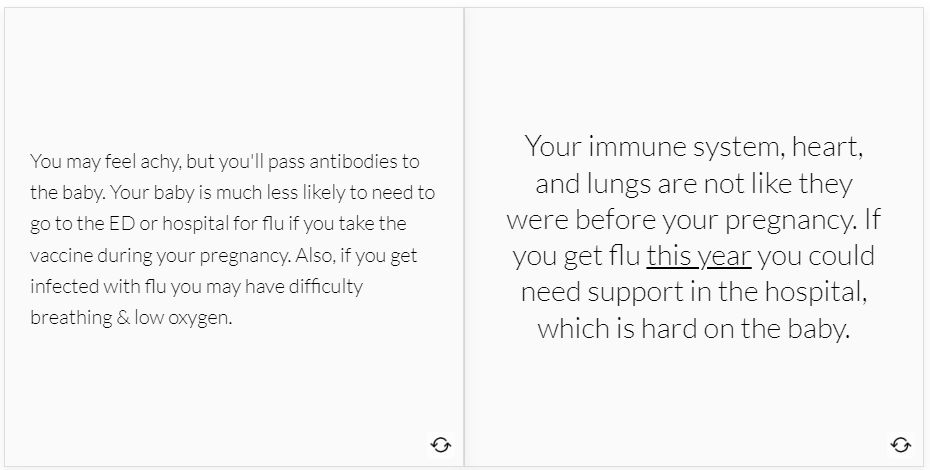 [Speaker Notes: Is it worth it if there might be body aches from the vaccine?
You may feel achy, but you'll pass antibodies to the baby. 

I never get the flu.
Your immune system, heart, and lungs are not like they were before your pregnancy. If you get flu this year you could need support in the hospital, which is hard on the baby.]
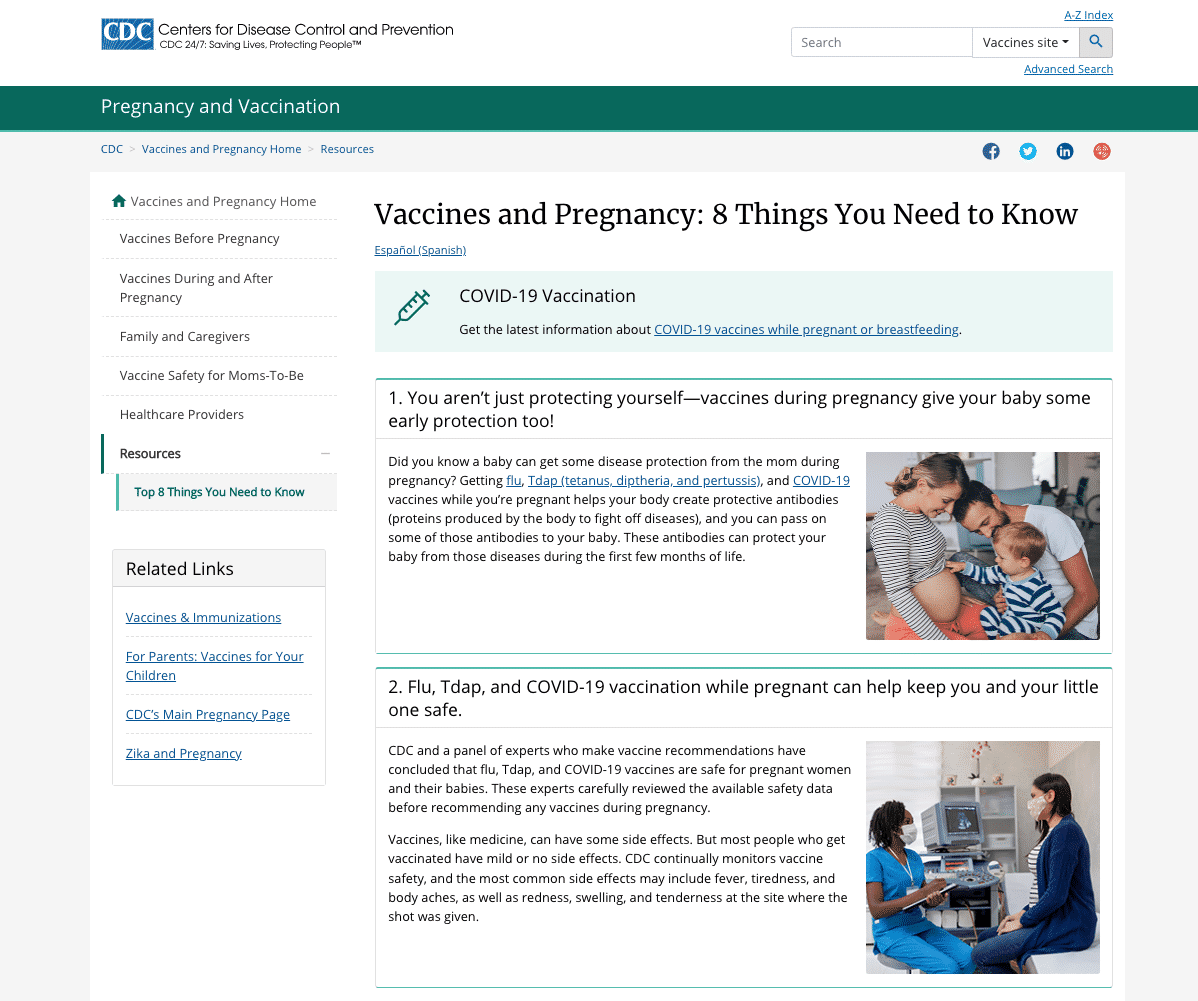 More reading for you
Vaccines and Pregnancy: 8 Things You Need to Know

"Pregnant? You Need a Flu Shot!

"Flu Vaccine Safety and Pregnancy: Questions & Answers"
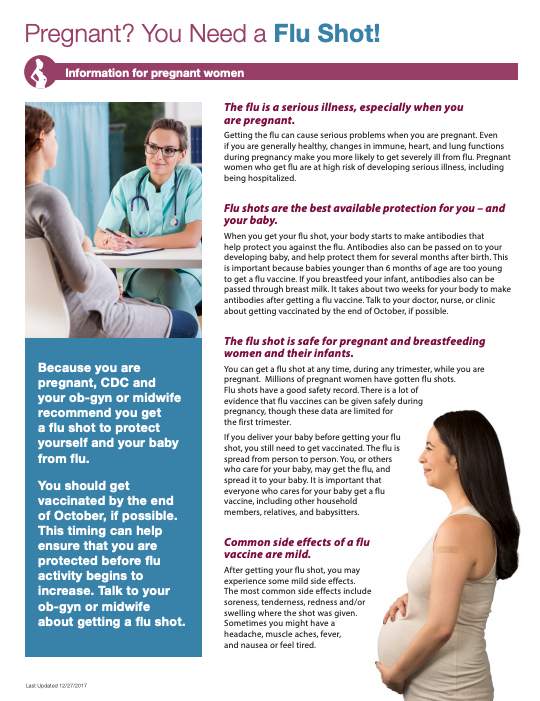 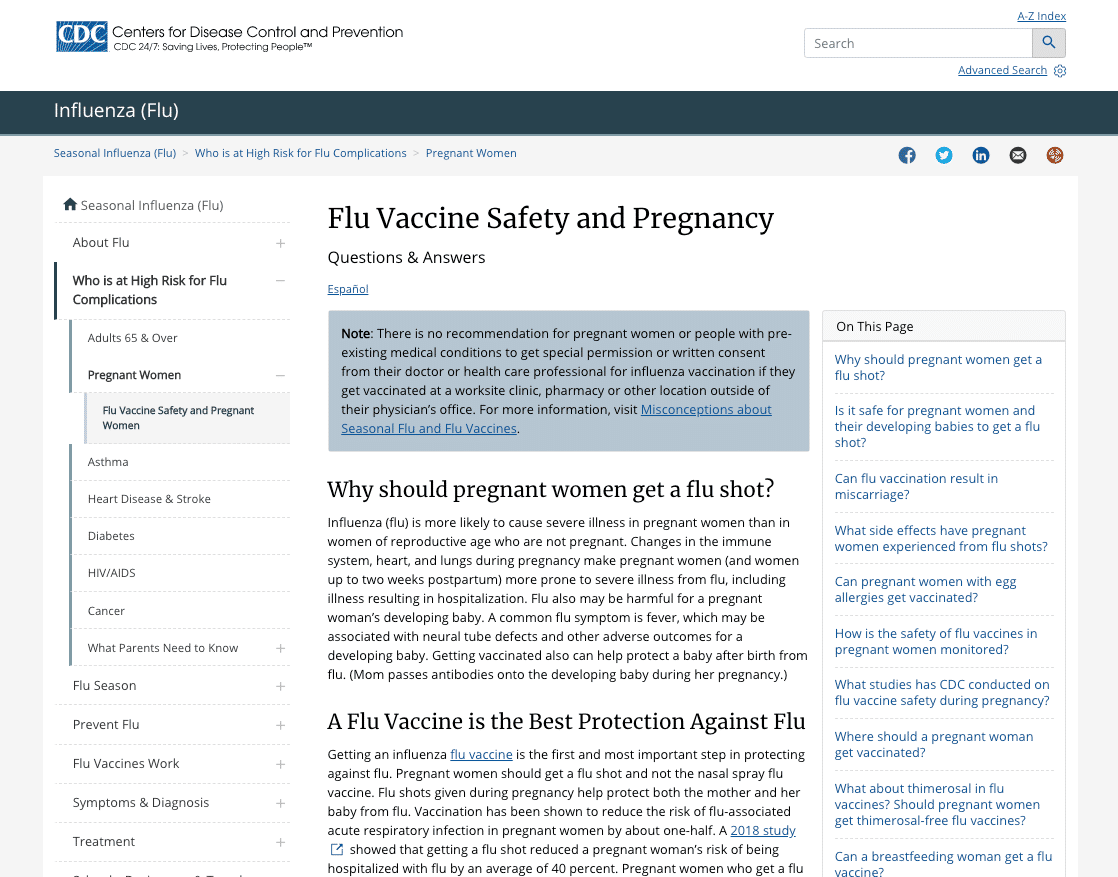 [Speaker Notes: More reading for you]
Pertussis
Pertussis
Why get Tdap vaccine during pregnancy?
Outbreaks of pertussis (whooping cough) occur across the U.S. 
Today’s pertussis vaccines are not long-lasting, so we need to focus on protecting infants, the group most at risk of pertussis.
The Tdap vaccine is best received between the 27th and 36th week of each pregnancy.
[Speaker Notes: Why get Tdap vaccine during pregnancy?
Outbreaks of pertussis (whooping cough) were occurring across the U.S. 
Today’s pertussis vaccines are not long-lasting, so we need to focus on protecting infants, the group most at risk of pertussis. Infants can have severe, life-threatening complications with whooping cough.
Why get Tdap vaccine during the 27th through 36th week of each pregnancy?(best during the earlier part of this time period)]
Pertussis Trends
Each year since 2010, CDC has received 10,000 to 50,000 case reports of pertussis and every state has reported cases. 

In 2012, there were 48,277 reported cases of pertussis; 2,269 of those cases were in infants younger than 3 months and 15 of those infants died.
[Speaker Notes: Each year since 2010, CDC has received 10,000 to 50,000 case reports of pertussis and every state has reported cases. 
In 2012, there were 48,277 reported cases of pertussis; 2,269 of those cases were in infants younger than 3 months and 15 of those infants died.]
Pertussis is more than a cough
In infants <1 year of age who get pertussis, about half need hospital care. Of those infants, about 
61% will have episodes when the baby stops breathing
23% will develop pneumonia
1% will die
Most pertussis deaths are infants who are too young to be protected by the childhood pertussis vaccine (DTaP).
[Speaker Notes: In infants <1 year of age who get pertussis, about half need hospital care. The younger the infant, the more likely they will need hospital care.
Of those infants hospitalized with pertussis, about 
61% will have episodes when the baby stops breathing
23% will develop pneumonia
1% will die
In recent years, up to 20 infants have died from pertussis each year in the US. 
Most pertussis deaths are infants who are too young to be protected by the childhood pertussis vaccine (DTaP).]
The 100 day cough: pertussis in adults
Pregnant women can also have complications from pertussis.
The pertussis cough can last for 3 months. Adults can cough so hard it causes:
Urinary incontinence
Fainting 
Broken rib
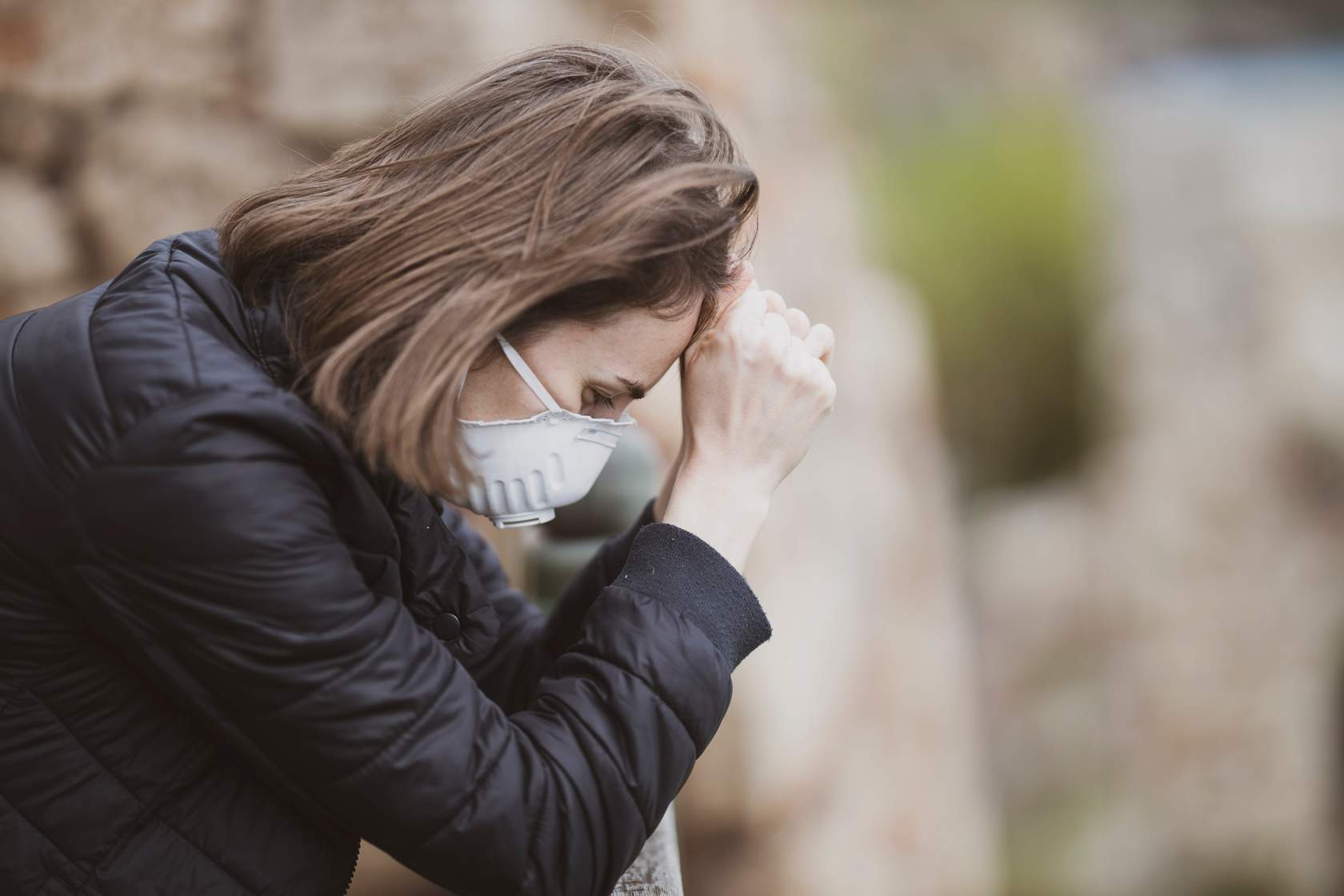 [Speaker Notes: Pregnant women – and all adolescents and adults -- can also have complications from pertussis. Usually the disease is less serious in this age group, especially in those who had the vaccine series as a child, but it can happen.
The pertussis cough can last for 3 months. Adults can cough so hard it causes
Urinary incontinence (wet yourself) (28%) 
Fainting (6%)
Broken rib (4%)]
Babies can’t start pertussis shot until age 2 months
There are no pertussis vaccines for newborns.

Steps to take to prevent pertussis:
Mothers get Tdap vaccine during pregnancy.
Make sure family and others around the infant are up to date with Tdap vaccine.
Give the baby DTaP series starting at 2 months of age.
[Speaker Notes: There are no pertussis vaccines for newborns. We must take other steps to prevent pertussis in a young infant.
Mothers get Tdap vaccine during pregnancy.
Make sure father, grandparents, day care workers, and others around the infant are up to date with Tdap vaccine.
Give the baby DTaP series starting at 2 months of age.]
Vaccination during pregnancy leads to protection
Mother's pertussis antibodies go from vaccinated mother to fetus through the placenta. This gives the newborn some protection against pertussis.

Vaccination of the mother AFTER delivery does NOT provide this direct protection for the infant.
[Speaker Notes: Mother's pertussis antibodies go from vaccinated mother to fetus through the placenta. This gives the newborn some protection against pertussis. 
The infant develops immunity before they are able to start the primary DTaP series at 2 months of age. 
Vaccination of the mother AFTER delivery does NOT provide this direct protection for the infant.]
When you receive Tdap vaccine during pregnancy, you pass antibodies to your baby. 

It’s the best way to protect your newborn from whooping cough.
AWHONN Tdap Vaccine Video
[Speaker Notes: Watch the video from the Association of Women's Health, Obstetric and Neonatal Nurses (AWHONN). This reviews why pregnant women should get the vaccine every pregnancy between 27-38 weeks gestation.]
Tdap Questions
When is the best time for me to get Tdap vaccine?
The most antibody gets to the infant if Tdap vaccine is given between 27 and 36 weeks of gestation, but Tdap may be given at any time during pregnancy. 
Many offices give Tdap vaccine at the same visit they do the test for gestational diabetes.
If you think you have not gotten it by then, ask about it.
Is Tdap safe during pregnancy?
Yes! This has been tracked and there are no extra side effects for the woman or her unborn baby when Tdap vaccine is given during pregnancy.
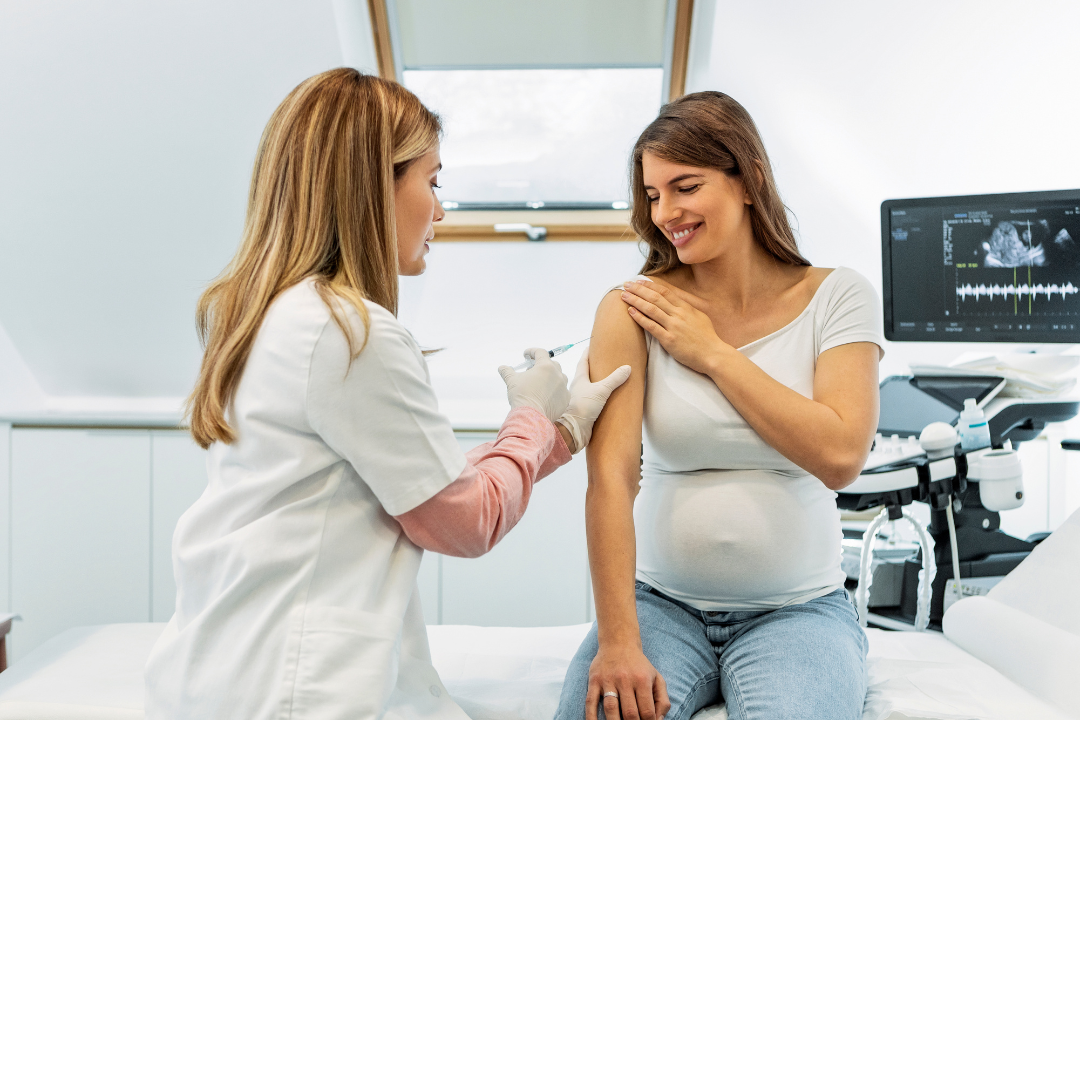 [Speaker Notes: When is the best time for me to get Tdap vaccine?
The most antibody gets to the infant if Tdap vaccine is given between 27 and 36 weeks of gestation, but Tdap may be given at any time during pregnancy. 
Many offices give Tdap vaccine at the same visit they do the test for gestational diabetes.
If you think you have not gotten by then, ask about it.Is Tdap safe during pregnancy?
Yes! This has been tracked and there are no extra side effects for the woman or her unborn baby when Tdap vaccine is given during pregnancy.]
Answers to 6 vaccine questions
6 Common Vaccine Questions
“I don’t believe in vaccines.”
“I’m not worried about flu or pertussis.” 
“I’m worried about vaccine side effects if given during pregnancy.”
“Can’t I just get vaccinated after my delivery?”
“Isn’t it enough to make sure everyone around my baby is vaccinated?”
“If I plan to breastfeed, do I still need to vaccinated during pregnancy?”
“I don’t believe in vaccines.”
Your body is different during pregnancy. Most importantly, getting flu vaccine and Tdap can give your baby early protection against serious illnesses.
[Speaker Notes: Even if you don't usually take vaccines, during pregnancy is the time to do this because your body is different now. Most importantly, getting flu vaccine and Tdap during pregnancy can give your baby early protection against serious illnesses.]
“I’m not worried about flu or pertussis.”
Flu and whooping cough are very dangerous for young babies and can even be deadly. Even healthy women can end up in the hospital if they catch the flu.
[Speaker Notes: Flu and whooping cough are very dangerous for young babies and can even be deadly. Also, even healthy women can end up in the hospital if they catch the flu.]
“I’m worried about vaccine side effects if given during pregnancy.”
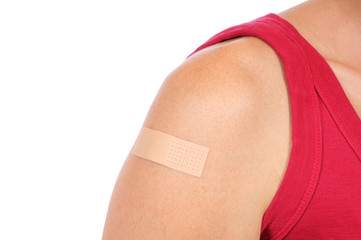 Most side effects from vaccines against flu and pertussis are mild and last a day or two.
[Speaker Notes: Most side effects from vaccines against flu and pertussis are mild and last a day or two. It’s mostly just redness, swelling, and tenderness where you got the shot. You may feel tired or achy, which shows the vaccine is stirring up your immune system as it should.]
“Can’t I just get vaccinated after my delivery?”
The vaccines you get during pregnancy will help protect you and your baby during their early months of life, when babies can’t yet get their own vaccines. 

Later, babies will get their own vaccines when your antibodies leave them.
[Speaker Notes: The vaccines you get during pregnancy will help protect you and your baby during their early months of life, when babies can’t yet get their own vaccines. 
After vaccination it takes about 14 days for antibody levels to rise, so don't wait for the last minute before delivery to get protection for the baby!
Later, babies will get their own vaccines to protect them when your antibodies leave them. (Babies can get their first flu vaccine at 6 months of age and their first whooping cough shot at 2 months of age.)]
“Isn’t it enough to make sure everyone around my baby is vaccinated?”
It’s almost impossible to make sure that no one around your baby will spread flu or pertussis. 
Vaccines during pregnancy offer the best protection for your baby until they're old enough to get their own vaccines.
[Speaker Notes: If your baby doesn't have the antibodies from you, it's hard to protect them. It’s almost impossible to make sure that no one around your baby will spread flu or pertussis. 
Vaccines during pregnancy offer the best protection for your baby until they're old enough to get their own vaccines.]
“If I plan to breastfeed, do I still need vaccination during pregnancy?”
When you get vaccinated during your pregnancy, you will have protective antibodies in your breast milk that you can share with your baby. 

However, your baby will not get immediate or the greatest number of protective antibodies if you wait to get a whooping cough vaccine until after delivering your baby. 

Breast milk only offers limited and short-term protection, so it’s important for baby to start their own vaccines on time.
[Speaker Notes: - Yes, you still need vaccination during pregnancy.
- You can pass some protection to your baby by breastfeeding. When you get a whooping cough vaccine during your pregnancy, you will have protective antibodies in your breast milk that you can share with your baby. 
- However, your baby will not get immediate or the greatest number of protective antibodies if you wait to get a whooping cough vaccine until after delivering your baby. This is because it takes about 2 weeks after you get the vaccine before your body develops high levels of antibodies.
- Unfortunately, breast milk only offers limited and short-term protection, so it’s very important for your baby to start their own vaccines on time.]
Fotonovela Resource
Vaccinate Your Family & Día de la Mujer Latina created a fotonovela answering common questions and concerns about vaccines during pregnancy. 

Printable versions (para imprimir):
Español 
English
[Speaker Notes: Vaccinate Your Family & Día de la Mujer Latina
This team created a fotonovela answering common questions and concerns about vaccines during pregnancy. A fotonovela is a short graphic novel with a social message illustrated with photographs, art, and text, that is a popular form of media in Latin American culture. 
Printable versions (para imprimir):
Español(opens in a new tab)
English]
COVID-19 vaccination during pregnancy
COVID-19 vaccination during pregnancy
COVID-19 vaccination is recommended for pregnant and lactating women by leading obstetric care specialist organizations
American College of Obstetricians and Gynecologists (ACOG)
Society for Maternal-Fetal Medicine (SMFM)
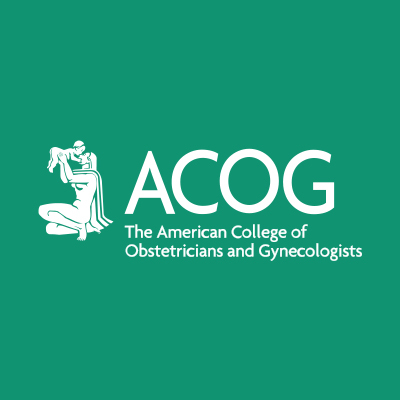 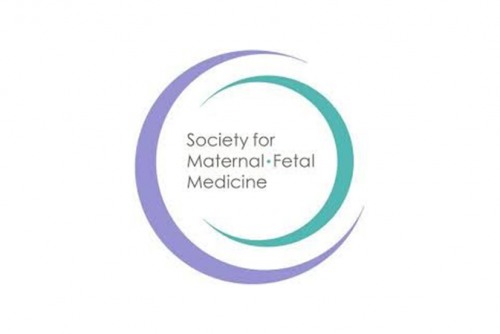 [Speaker Notes: The two leading organizations that represent obstetric care specialists are the American College of Obstetricians and Gynecologists (ACOG) and the Society for Maternal-Fetal Medicine (SMFM). They recommend that all age-eligible persons, including pregnant and lactating individuals, receive a COVID-19 vaccine series.
https://www.acog.org/clinical/clinical-guidance/practice-advisory/articles/2020/12/covid-19-vaccination-considerations-for-obstetric-gynecologic-care(opens in a new tab)
https://www.acog.org/news/news-releases/2021/07/acog-smfm-recommend-covid-19-vaccination-for-pregnant-individuals

Here are the three main reasons for their recommendation.]
Reason #1: The burden of disease
Reason #2: COVID-19 vaccines work
Estimated vaccine effectiveness for symptomatic infection was 97% after the second dose. 

COVID-19 vaccination during pregnancy can help protect the baby, too!
[Speaker Notes: COVID-19 vaccination during pregnancy helps the baby, too!
 A recent small study found that at 6 months old, most infants (57%) born to pregnant people who were vaccinated during pregnancy had detectable antibodies against COVID-19, compared to only 8% of infants born to pregnant people who had COVID-19 disease during pregnancy.

The estimated vaccine effectiveness for symptomatic infection was 97% in days 7–56 after the second dose. This helps keep the pregnant patient and fetus safe.Plus, it helps keep others in the home and community safe.]
Reason #3: COVID-19 vaccines are safe
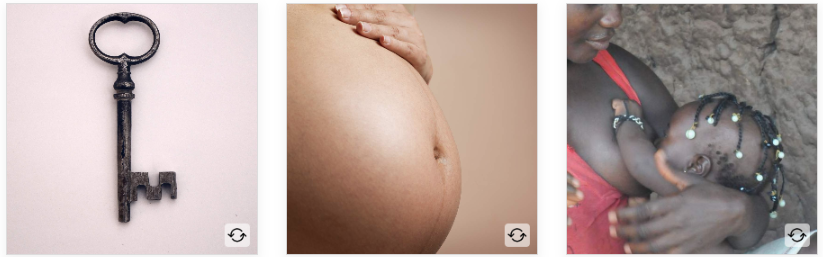 [Speaker Notes: COVID vaccines cannot give you COVID-19 because there is no live virus in the vaccine
Reports show that women who got COVID-19 vaccine during pregnancy did not have vaccine safety problems
After vaccination, the antibodies made by your body may be passed through breastmilk, helping to protect your baby from COVID-19]
Reason #3: COVID-19 vaccines are safe
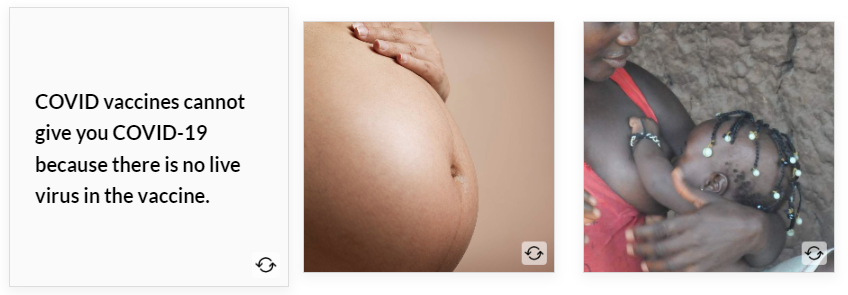 [Speaker Notes: COVID vaccines cannot give you COVID-19 because there is no live virus in the vaccine
Reports show that women who got COVID-19 vaccine during pregnancy did not have vaccine safety problems
After vaccination, the antibodies made by your body may be passed through breastmilk, helping to protect your baby from COVID-19]
Reason #3: COVID-19 vaccines are safe
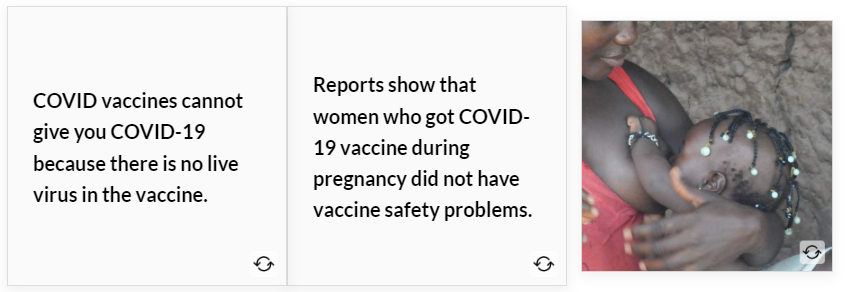 [Speaker Notes: COVID vaccines cannot give you COVID-19 because there is no live virus in the vaccine
Reports show that women who got COVID-19 vaccine during pregnancy did not have vaccine safety problems
After vaccination, the antibodies made by your body may be passed through breastmilk, helping to protect your baby from COVID-19]
Reason #3: COVID-19 vaccines are safe
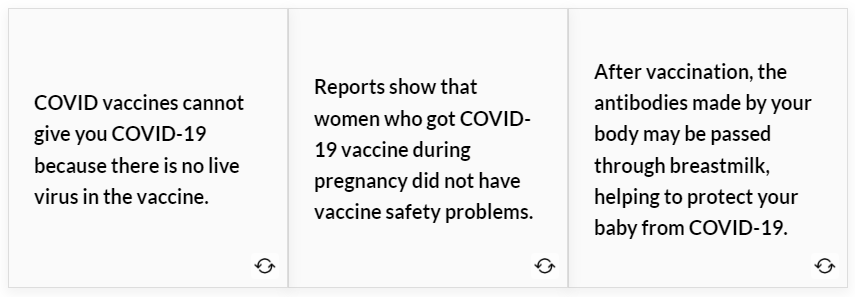 [Speaker Notes: COVID vaccines cannot give you COVID-19 because there is no live virus in the vaccine
Reports show that women who got COVID-19 vaccine during pregnancy did not have vaccine safety problems
After vaccination, the antibodies made by your body may be passed through breastmilk, helping to protect your baby from COVID-19]
Reason #3: COVID-19 vaccines are safe
You should know…

Your ability to get pregnant remains the same after COVID-19 vaccination.

O.B.s recommend vaccination for anyone who may consider getting pregnant in the future.
[Speaker Notes: You should know…
Your ability to get pregnant remains the same after COVID-19 vaccination.
O.B.s recommend vaccination for anyone who may consider getting pregnant in the future.]
Are you afraid of shots?
3 easy ways to manage fear of shot pain
Use distraction. 
Take your attention away from the procedure. 
Use something that will work for you.
If one isn't working, try different distractions as needed.
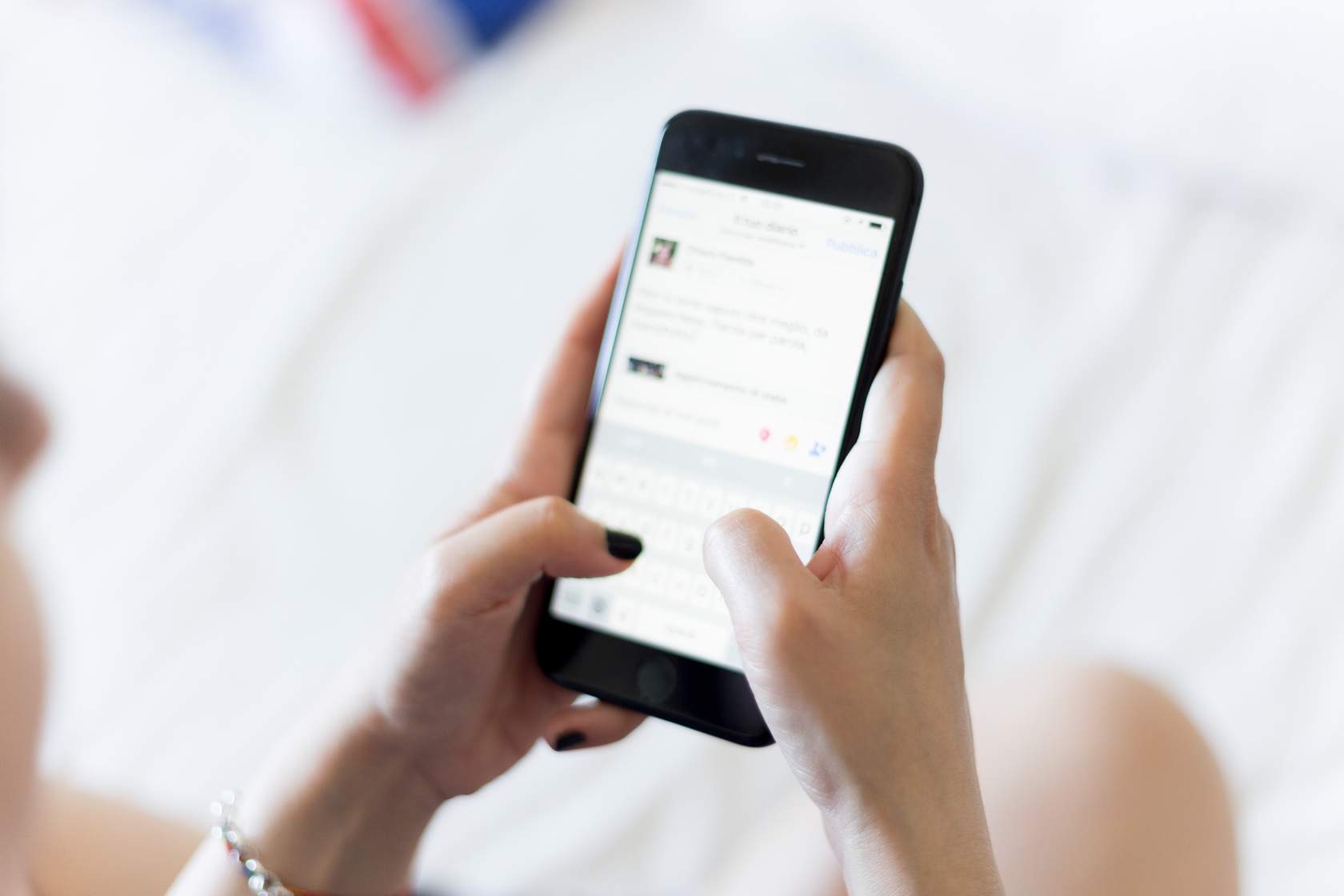 [Speaker Notes: Take your attention away from the procedure. 
Use something that will work for you, e.g., music, videos, cell phone games, books, joking, talking about something else.
If one isn't working, try different distractions as needed.]
3 easy ways to manage fear of shot pain
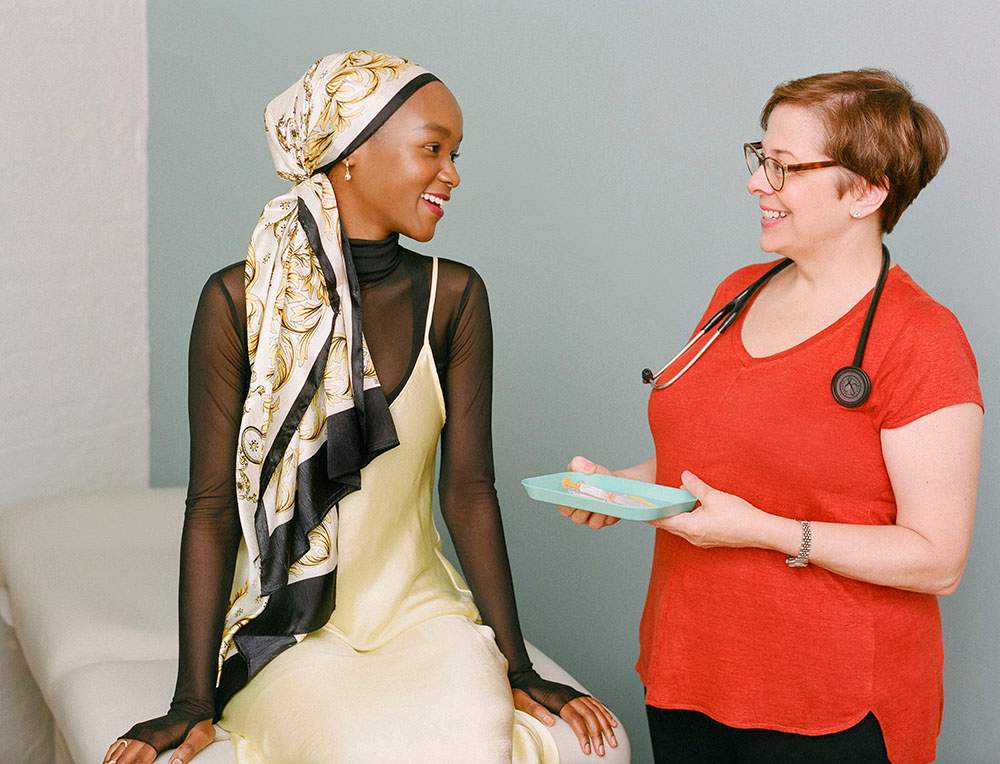 2. Rub the skin. 
Ask the nurse to rub/stroke your arm near the injection site before and during vaccine injections.
[Speaker Notes: Ask the nurse to rub/stroke your arm near the injection site before and during vaccine injections.]
3 easy ways to manage fear of shot pain
3. Take deep breaths
Take slow deep breaths and follow a pattern such as breathing in through the nose and out through the mouth.
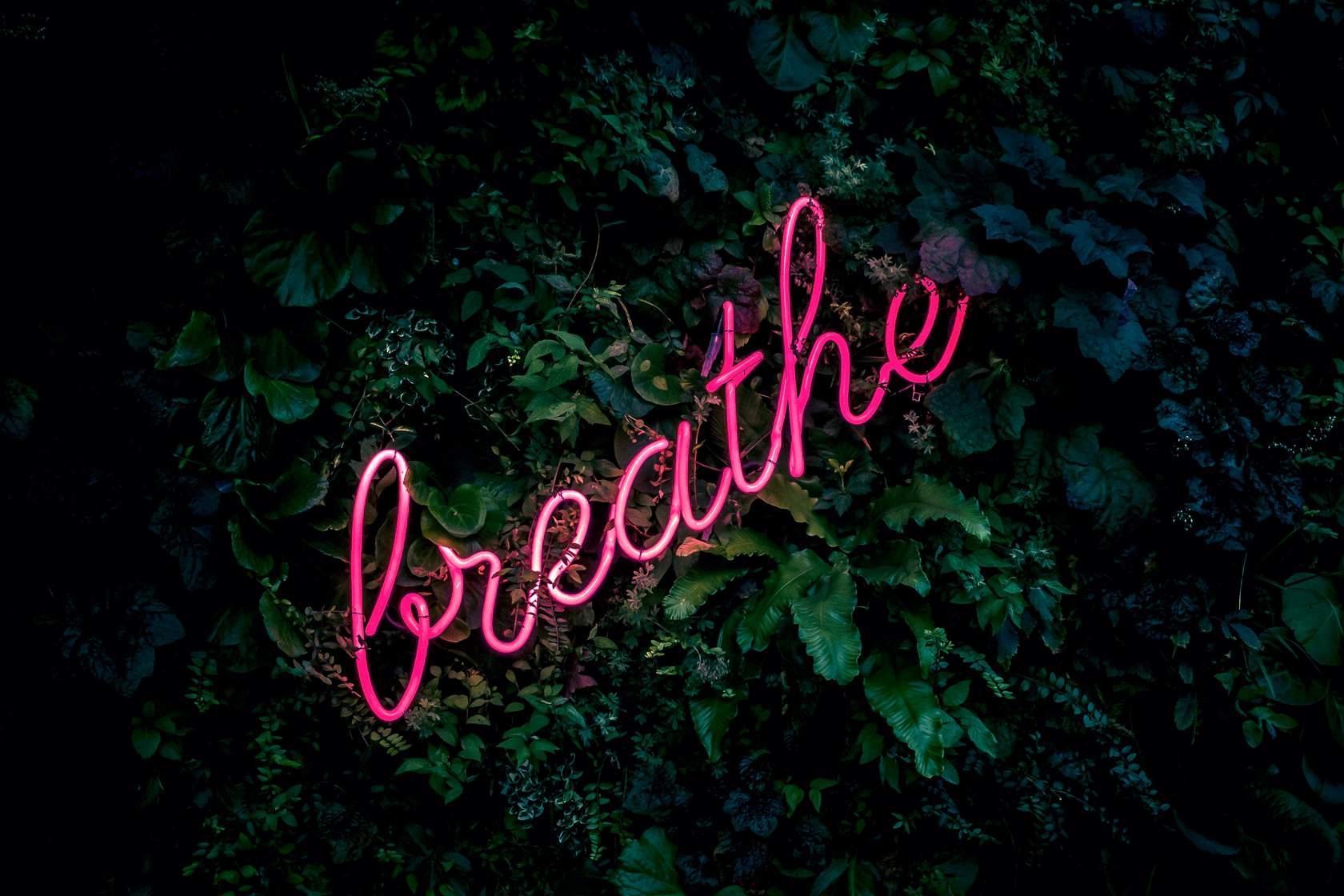 [Speaker Notes: Take slow deep breaths and follow a pattern such as breathing in through the nose and out through the mouth.]
Wrap Up
Remember what you learned
Which one of these is false? 

Antibody levels in breast milk are higher if a woman received flu vaccine during pregnancy.

A flu shot can give you flu.

After a flu shot it takes about two weeks before a person starts making the antibodies for protection.
[Speaker Notes: Which ONE of these is FALSE?
Antibody levels in breast milk are higher if a woman received flu vaccine during pregnancy
A flu shot can give you flu
After a flu shot it takes about two weeks before a person starts making the antibodies for protection.


Correct answer: a flu shot can give you flu.]
Remember what you learned
Which one of these is false? 

Antibody levels in breast milk are higher if a woman received flu vaccine during pregnancy.

A flu shot can give you flu.

After a flu shot it takes about two weeks before a person starts making the antibodies for protection.
[Speaker Notes: The only one that's FALSE is the second one. The flu shot cannot give you the flu.]
Remember what you learned
Which one of these is false?

If you get Tdap after delivery, it is just as worthwhile as getting it during pregnancy.

Vaccination during pregnancy offers the best protection to your baby until they are old enough to get their own vaccines.

Babies get their 1st DTaP at 2 months of age, and they have to wait until they are at least 6 months old to get a flu shot.
[Speaker Notes: Which ONE of these is FALSE?
If you get Tdap after delivery, it is just as worthwhile as getting it during pregnancy.
Vaccination during pregnancy offers the best protection to your baby until they are old enough to get their own vaccines.
Babies get their 1st DTaP at 2 months of age, and they have to wait until they are at least 6 months old to get a flu shot.]
Remember what you learned
Which one of these is false?

If you get Tdap after delivery, it is just as worthwhile as getting it during pregnancy.

Vaccination during pregnancy offers the best protection to your baby until they are old enough to get their own vaccines.

Babies get their 1st DTaP at 2 months of age, and they have to wait until they are at least 6 months old to get a flu shot.
[Speaker Notes: The only one that's FALSE is the first. In fact, getting Tdap after delivery is NOT as valuable as vaccination during pregnancy! None of your antibodies get to the baby after delivery.

CDC recommends that pregnant women receive Tdap during  the third trimester, between the 27th and 36th week, to pass the greatest number of protective antibodies to the baby before birth. These antibodies will help keep the baby protected during those first few months of life.

Note that, similarly, giving the flu shot during pregnancy helps to protect both mother and child.]
Remember what you learned
Which one of these is false?

COVID-19 vaccine reduces fertility.

OBs recommend COVID-19 vaccination during pregnancy.

Pregnant women who get sick with COVID-19 are more likely than nonpregnant women to need an Intensive Care Unit stay.
[Speaker Notes: Which one of these is false? 
COVID-19 vaccine reduces fertility.
OBs recommend COVID-19 vaccination during pregnancy.
Pregnant women who get sick with COVID-19 are more likely than nonpregnant women to need an Intensive Care Unit stay.]
Remember what you learned
Which one of these is false?

COVID-19 vaccine reduces fertility.

OBs recommend COVID-19 vaccination during pregnancy.

Pregnant women who get sick with COVID-19 are more likely than nonpregnant women to need an Intensive Care Unit stay.
[Speaker Notes: (From CDC: https://www.cdc.gov/coronavirus/2019-ncov/vaccines/planning-for-pregnancy.html) 
There is No Evidence that COVID-19 Vaccines Affect Fertility
There is currently no evidence that vaccine ingredients or antibodies made following COVID-19 vaccination would cause any problems with becoming pregnant now or in the future. 
Recent studies have found no differences in pregnancy success rates among women who had antibodies from COVID-19 vaccines or from a recent COVID-19 infection, and women who had no antibodies, including for patients undergoing assisted reproductive technology procedures (e.g., in vitro fertilization).11-13
A study of more than 2,000 females aged 21-45 years and their partners found that COVID-19 vaccination of either partner did not affect the likelihood of becoming pregnant.14
Like with all vaccines, scientists continue to study COVID-19 vaccines carefully and will continue to report findings as they become available.]
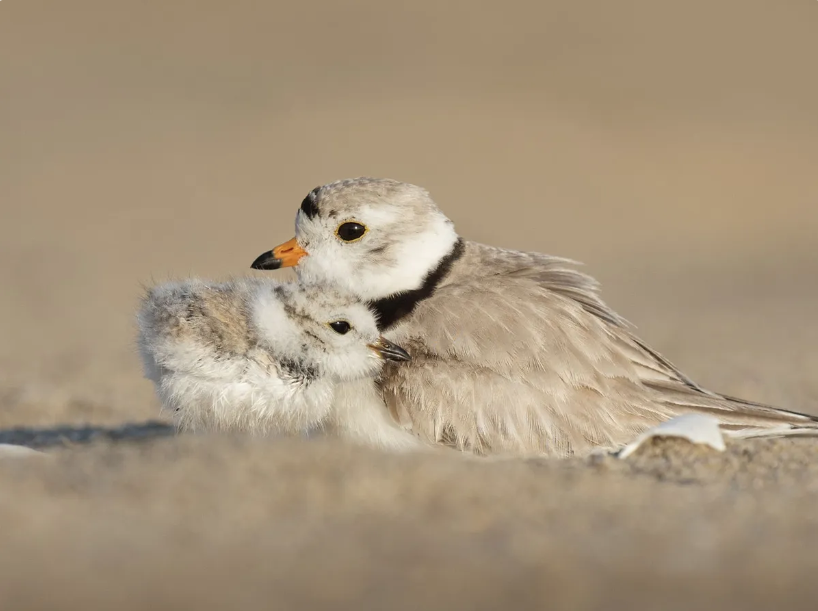 Understanding why you need vaccines during pregnancy is one more step 
to protecting your baby.